Summary of Higgs Results from ATLAS
Bing Zhou 
On behalf of the ATLAS Collaboration
At International Symposium on Higgs Physics
Beijing, August 12, 2013
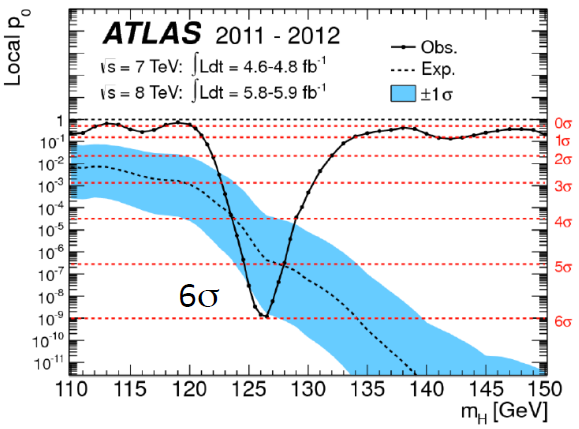 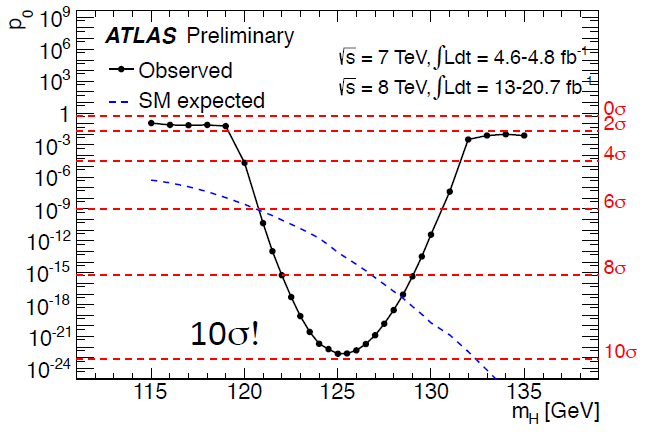 July 4th 2012  Discover Higgs-like boson
July 2013 SM Higgs boson
1
July 2012 – Revolution in Particle Physics
2
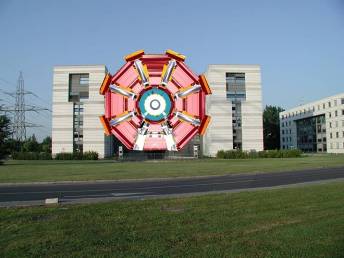 Muon Spectrometer (||<2.7) : air-core toroids with muon chambers (tracking and trigger) to measurement with momentum resolution < 10% up to E ~ 1 TeV
38  Countries 
174  Institutions
3000  Scientists 1000  Students
ATLAS Detector
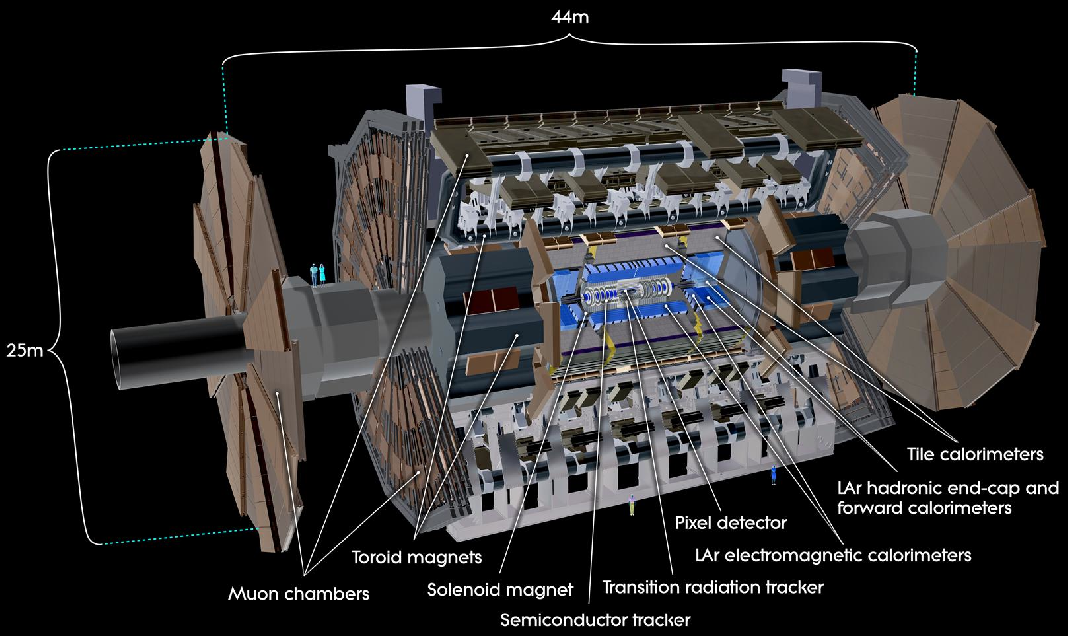 Length  : ~ 44 m 
Radius  : ~ 12 m 
Weight : ~ 7000 tons
~108 electronic channels
3000 km of cables
Inner Detector (||<2.5, B=2T): 
Si Pixels, Si strips, Transition Radiation detector (straws) 
Precise tracking and vertexing,
e/ separation
Momentum resolution: 
/pT ~ 3.8x10-4 pT (GeV)  0.015
3-level trigger
reducing the rate
from 40 MHz to
~300 Hz
HAD calorimetry (||<5): segmentation, hermeticity
Fe/scintillator Tiles (central), Cu/W-LAr (fwd)
Trigger and measurement of jets and missing ET
E-resolution:/E ~ 50%/E  0.03
EM calorimeter: Pb-LAr Accordion
e/ trigger, identification and measurement
E-resolution: /E ~ 10%/E
3
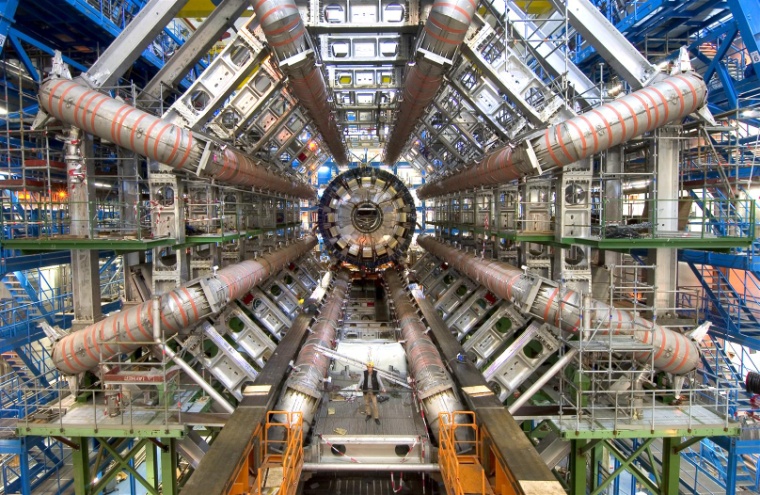 Barrel toroid
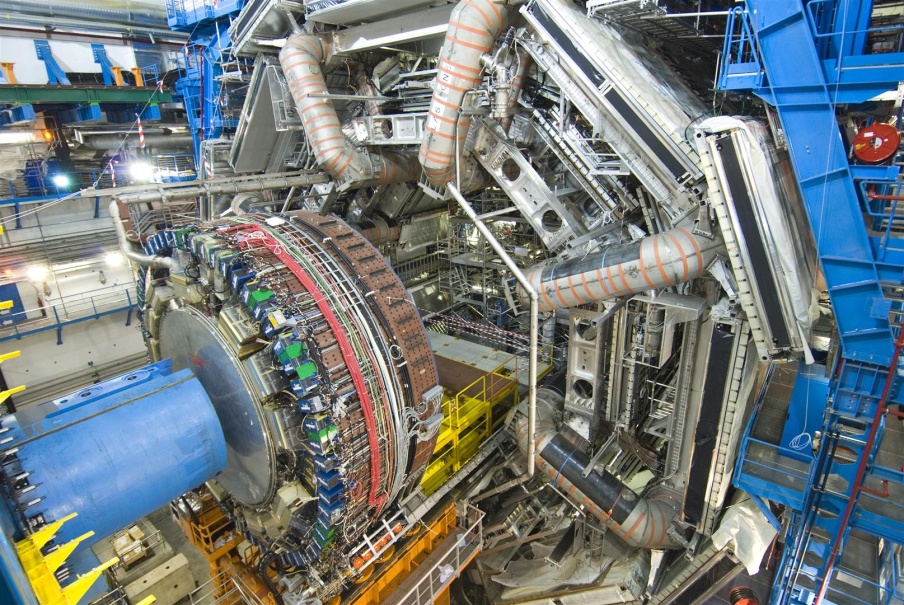 Calorimeter
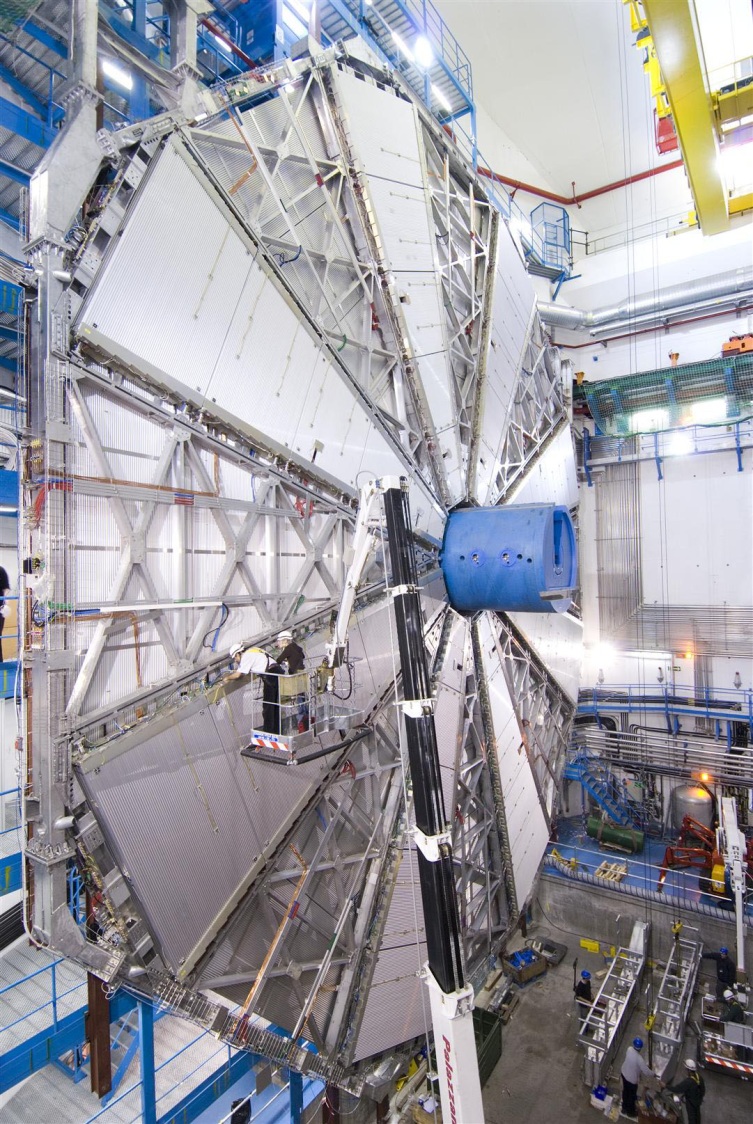 Muon Big Wheel
ATLAS Detectors > 10 years to design, build
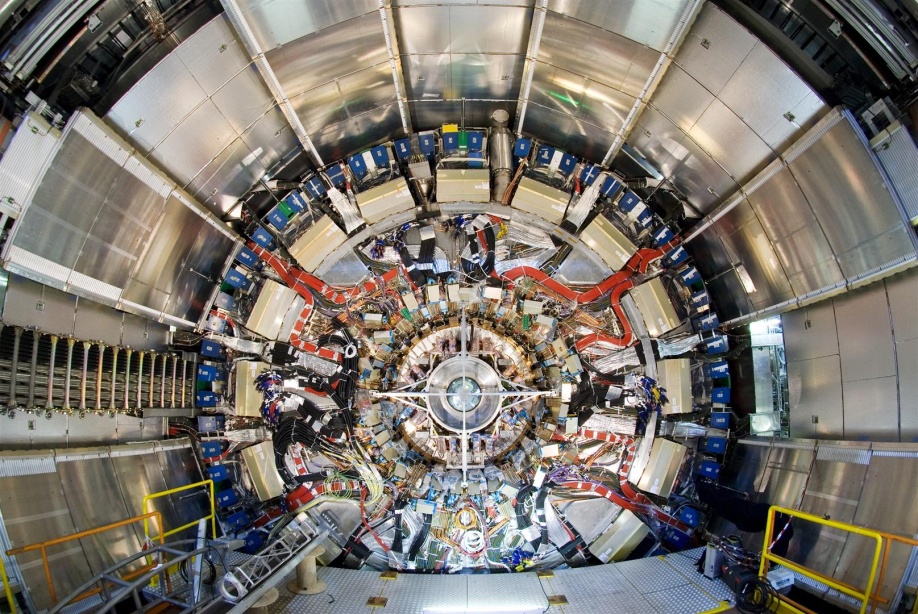 Install inner detector
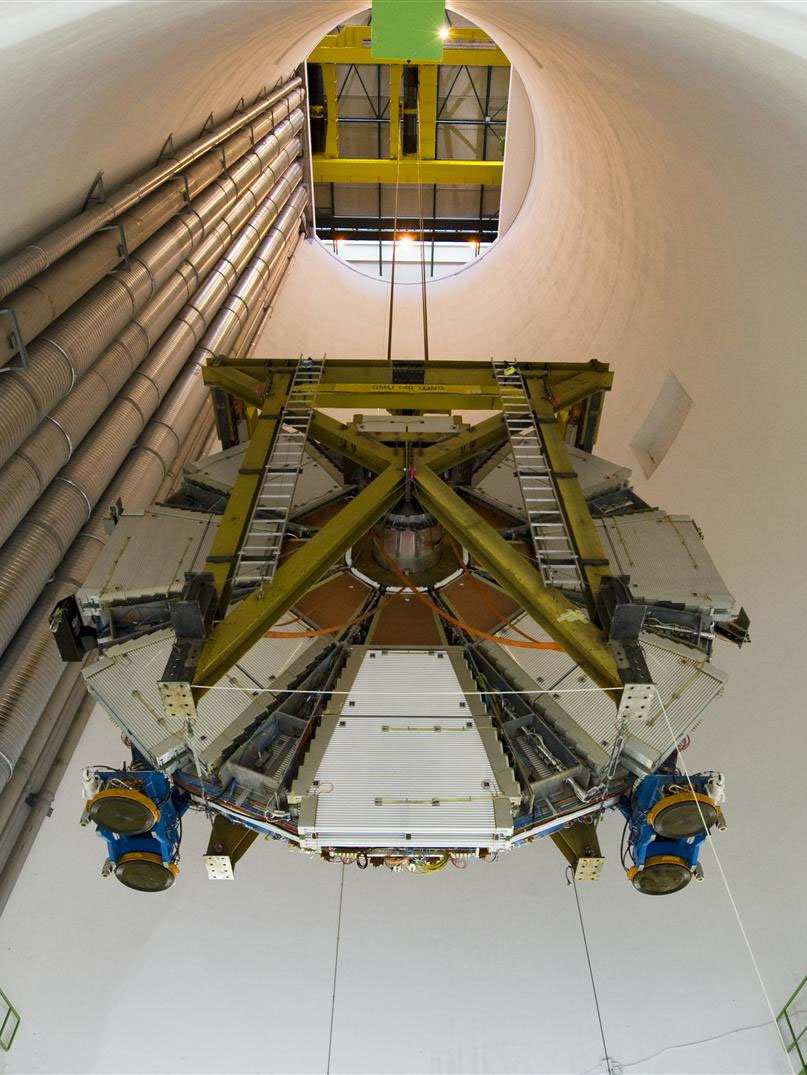 2008
Muon Small Wheel
4
LHC Delivered Luminosity to ATLAS
~ 5 billion events recorded
   in total (2010-2012) 
~ 120 PB of data (including
    real and simulated data)
    as of today
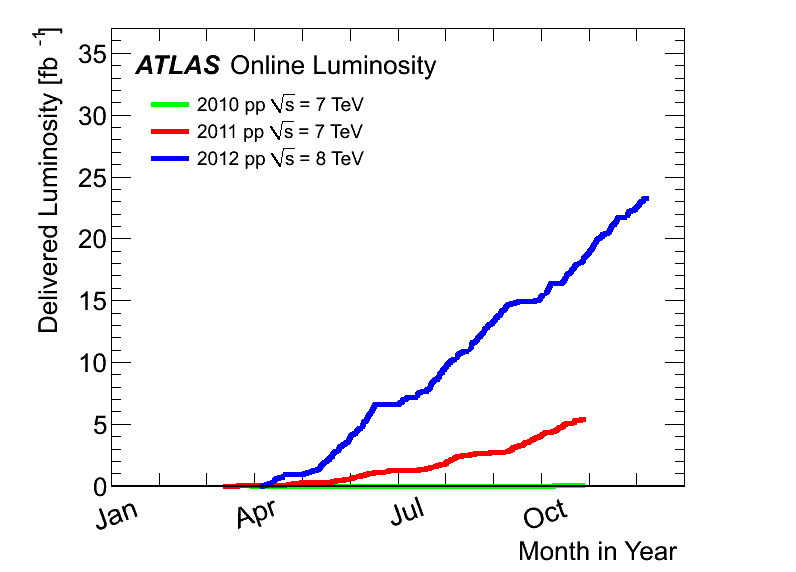 2012:
23 fb-1 
at 8 TeV
The most powerful particle factory in world to produce
massive particles in proton-proton collisions

 > 2,000,000,000 W
 > 700,000,000 Z
 > 8,000,000 top pair
 > 600,000 Higgs
4th July seminar
and ICHEP
2011
5.6 fb-1 
at 7 TeV
2010
0.05 fb-1 
at 7 TeV
Major experimental challenge: pileup!
~<25? interactions in each bunch cross in 2012
5
Key to Success  Excellent ATLAS Performance
The ATLAS detector has performed remarkably well through the hard work of the collaboration to keep working at top shape
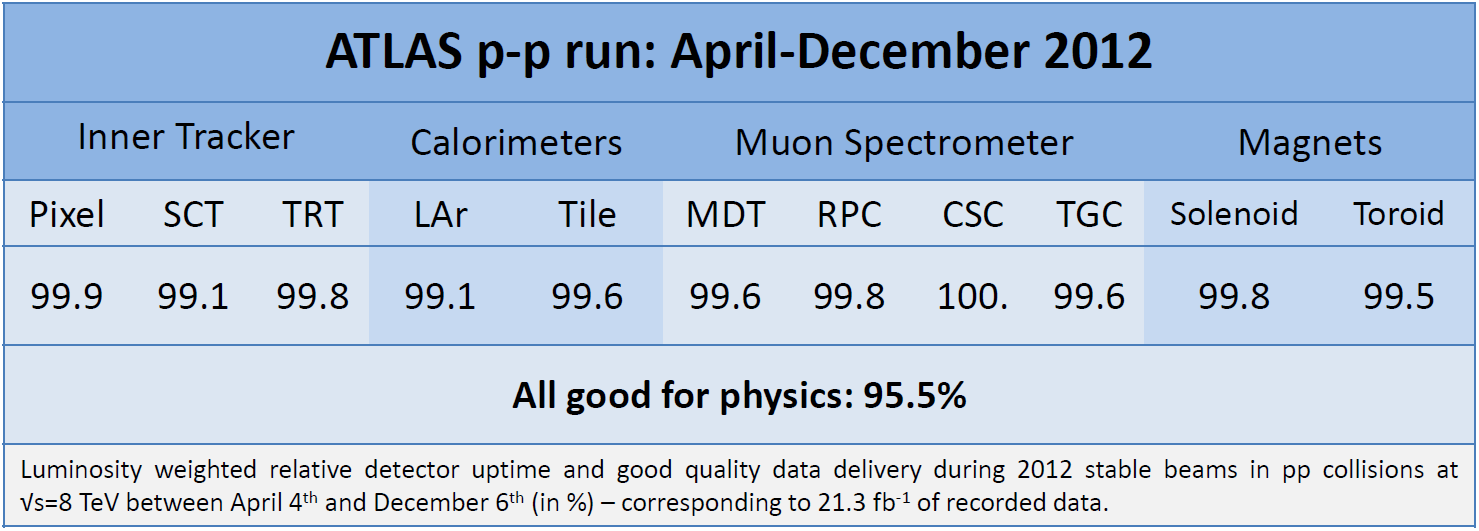 6
Re-establish SM at the LHC
 the steppingstone for discoveries
s(H) = 22.28 pb
s(Hgg) = 0.05 pb
s(HZZ)= 0.59 pb
7
Breakthrough in Science
July 31,2012
Phys. Lett. B 716 (2012)1-29
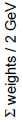 ATLAS
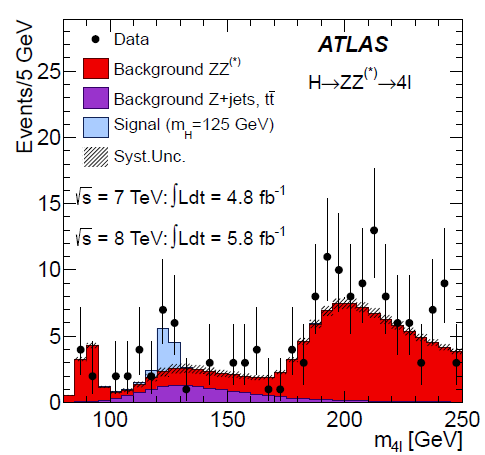 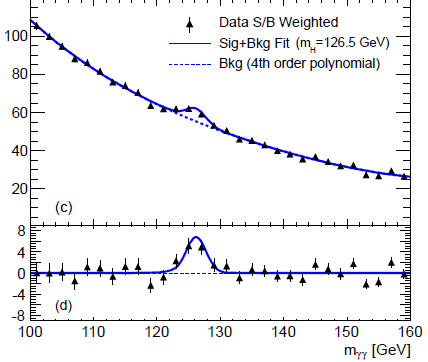 HZZ
Hgg
~7 events, 3.4s
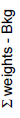 ~70 events, 4.5s
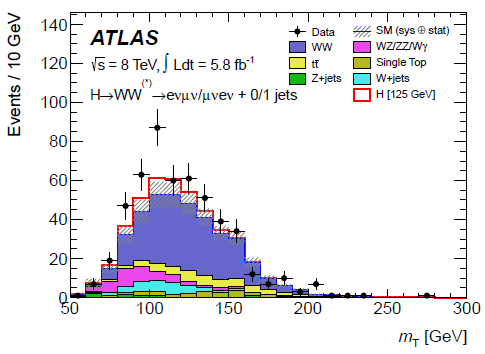 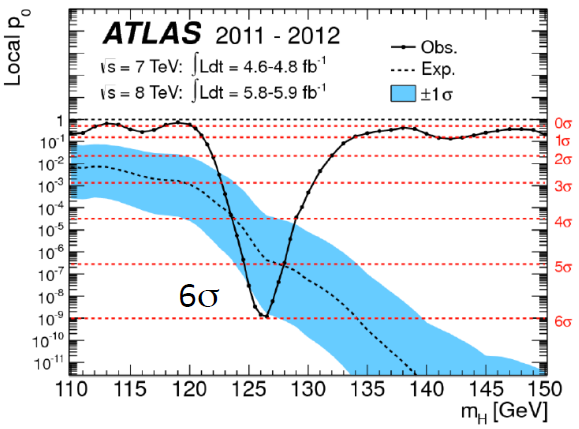 HWW
~20 events, 2.8s
Combined significance: 5.9 s
8
Is the New Boson The SM Higgs?
Higgs production (mH = 125 GeV)
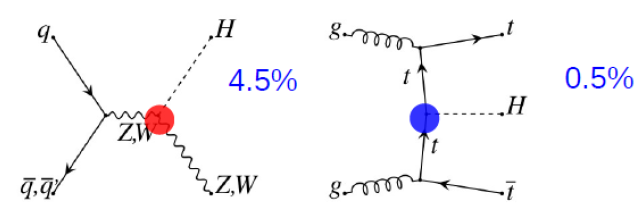 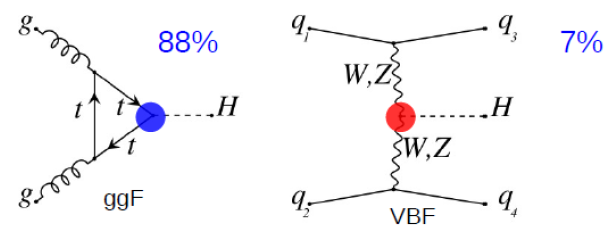 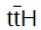 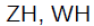 Higgs decays
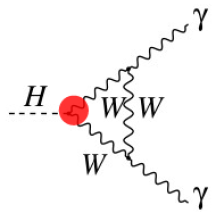 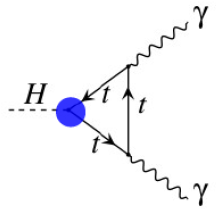 W, Z
f
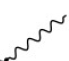 H
H
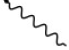 W, Z
f
gF (Yukawa coupling) =√2 x mF/n
gV (Gauge coupling)  =  2mV2/n
(n is the vacuum expectation value)
Couplings (new force!)
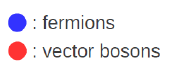 Spin-Parity
9
New -- After the Higgs Discovery
New ATLAS Higgs Papers
arXiv:1307.1427 Sub. Phys. Lett. B (Mass, Couplings)
arXiv:1307.1432 Sub. Phys. Lett. B 
(Spin-parity)

New ATLAS Higgs Pub Notes

ATLAS-CONF-2013-012 (γγ)
ATLAS-CONF-2013-013 (ZZ*)
ATLAS-CONF-2013‐031 (WW*)
ATLAS-CONF-2013-040 (Spin)
ATLAS-CONF-2013-079 (VH → bb)
ATLAS-CONF‐2012‐160 (H → tt)
ATLAS-CONF-2013‐075 (WW*)
ATLAS-CONF-2013-029 (γγ)

ATLAS-CONF-2013-009(Zg)
ATLAS-CONF-2013-010(mm)
ATLAS-CONF-2013-067(HMHWW)
ATLAS-CONF-2013-072 (diff  s Hgg)
ATLAS-CONF-2013-075(VHWW)
ATLAS-CONF-2013-080(tt +Hgg)
ATLAS-CONF-2013-081(tcH)
H→ γγ, ZZ*, WW* analysis updates based on full 2011-2012 dataset  (4.6 fb-1 @ 7TeV, 20.7 fb-1 @ 8TeV) 

Higgs mass from H→γγ and H→ZZ*→ 4l 
Signal strengths (m = s/sSM)
Sensitivity to vector boson fusion (VBF)
Comparison of decay rates 
Couplings 
Spin and parity
Searches in rare decay modes
Property measurement
Searches
10
Update on H VVZZ*, gg, WW*, Zg
11
H ZZ* 4l
arXiv:1307.1427
BR (HZZ*) = 2.63% (MH= 125 GeV).   Total ~65 H ZZ* 4l events produced at LHC
Events in 3 categories: VBF(jets), VH(lepton) and ggF-like (the rest)
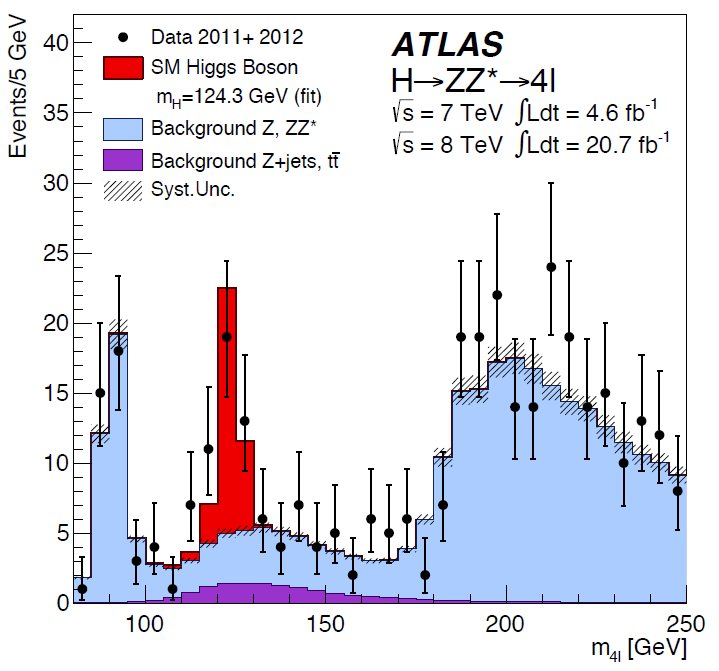 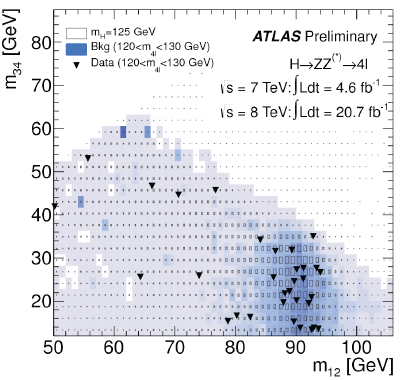 Huge effort on lepton ID efficiencies, and calibration of mass scale for mll and m4l
12
Lepton Energy/Momentum Calibration
Nice validation
Z4m
Muons
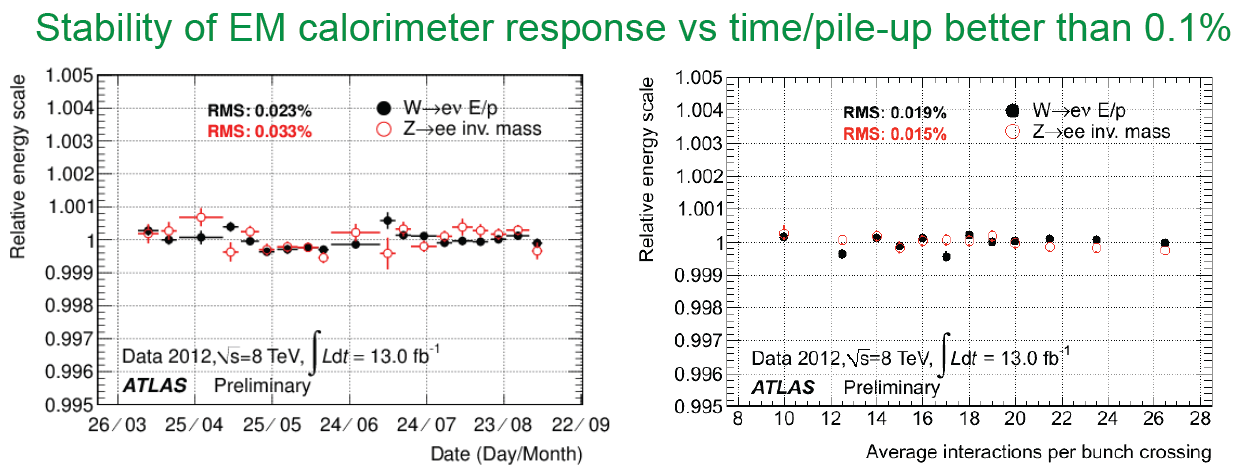 Electrons
13
H ZZ* 4l
arXiv:1307.1427
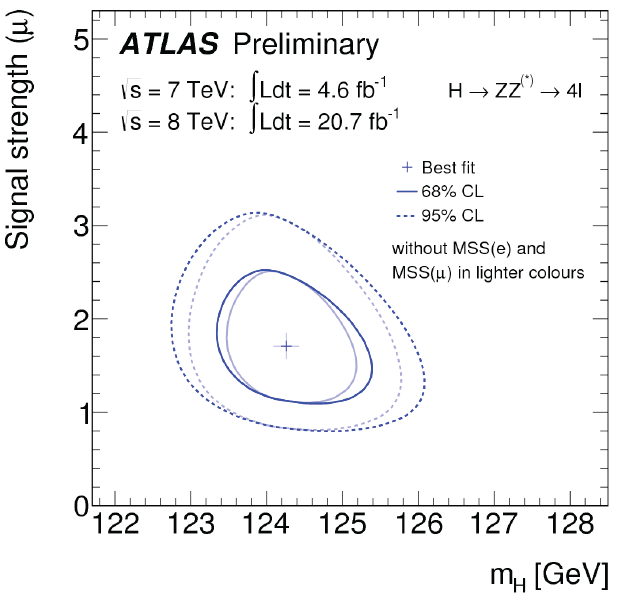 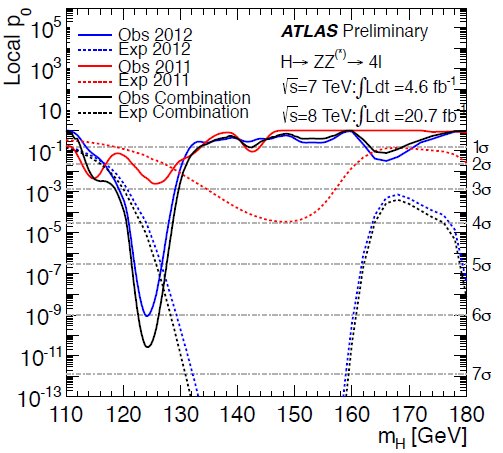 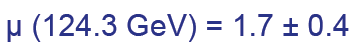 Signal Significance :
6.6s (4.4s expected)
Exceeding discovery criteria
Signal strength:
m = 1.7+0.5-0.4
at mass = 124.3 GeV
14
H gg
arXiv:1307.1427
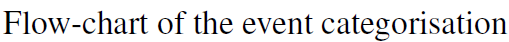 Simple signature: two high-pT isolated photons  -  ET (γ1, γ2) > 40, 30 GeV (√s=8 TeV)
Events divided into 14 categories based on production mode and S/B ratio in different detector region (increase sensitivity, also for coupling measurements ) 
Main channel with sensitivity to VBF production
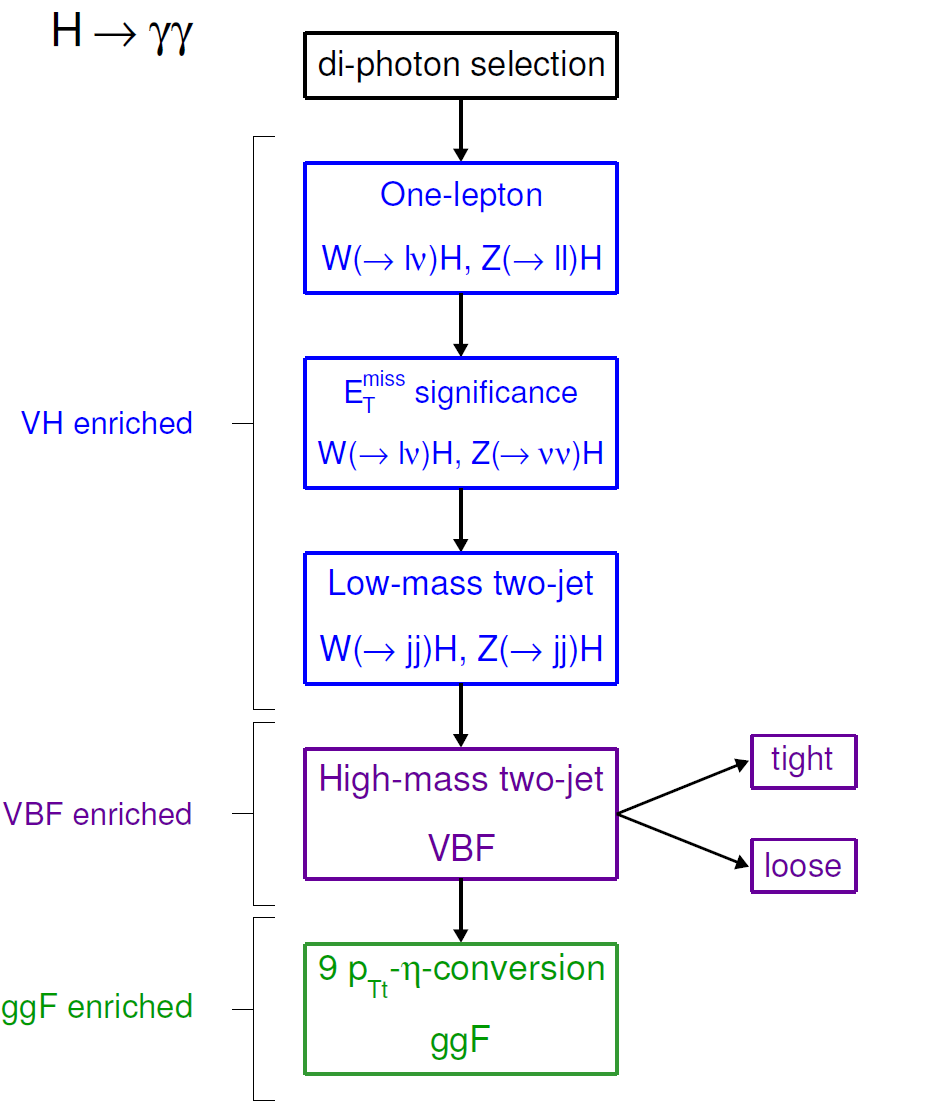 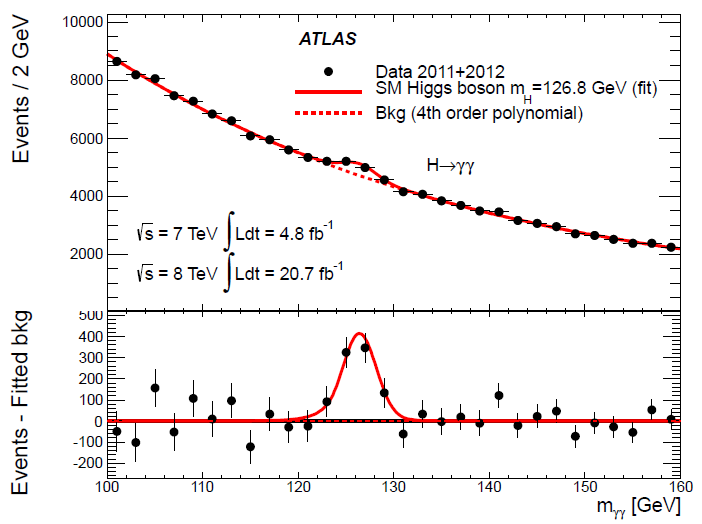 15
H gg
arXiv:1307.1427
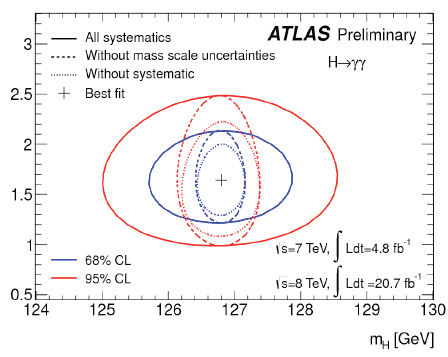 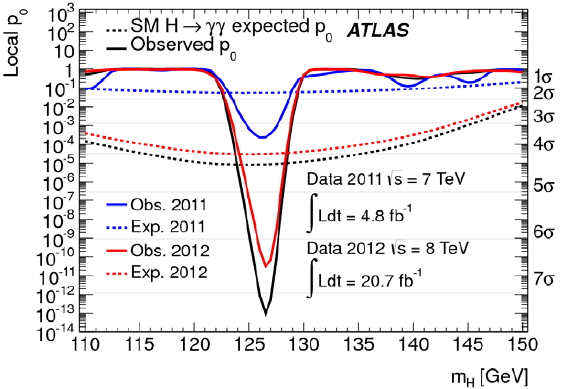 Signal Significance :
7.4s (4.3s expected)
Exceeding discovery criteria
Signal strength 
m = 1.57±0.24(stat) ±0.22(syst)
at mass = 126.8 GeV
16
H gg Differential Cross-Sections
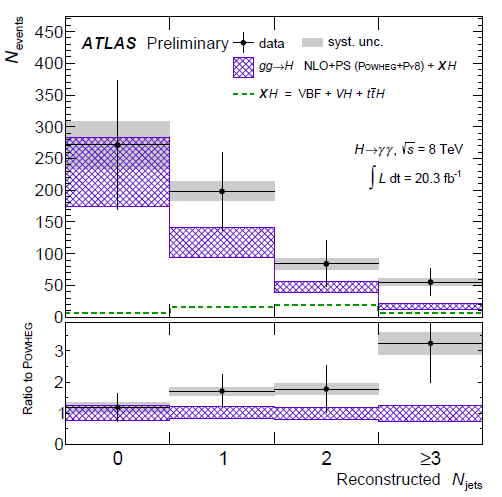 ATLAS-CONF-2013-072
Study the kinematic distributions of H gg events
Recon. level
To unfold the experimental measured distributions to particle level distributions (differential ds/ dx )
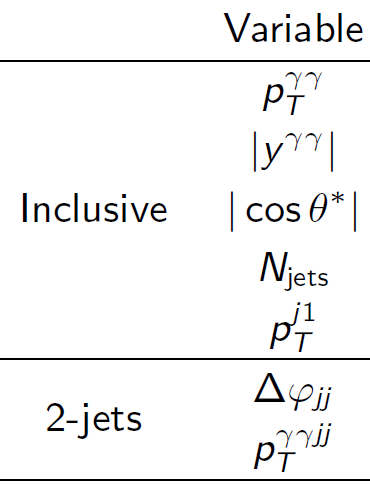 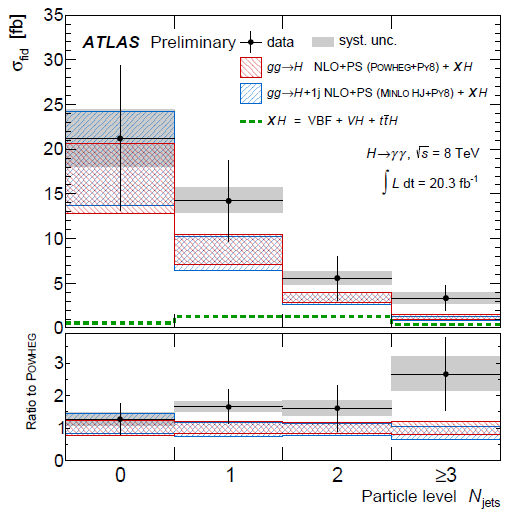 Particle level
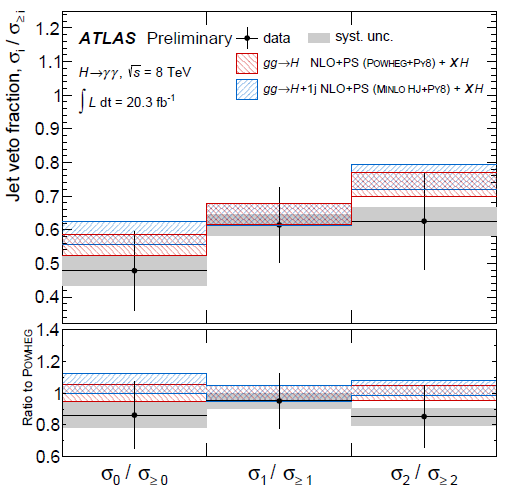 Bin events in interest variables 
 Background estimations from the mgg side-bend fit 
    in each bin
 Estimate the systematics  
 Background subtraction in each bin
 Unfold the reconstructed distributions to truth 
    distributions ( differential cross-sections)
Cross-Section ratio
17
ttH(gg)
ATLAS-CONF-2013-080
Two analysis categories:
Leptonic: Nlep ≥ 1, MET > 20 GeV, Nb ≥1
Hadronic: Njet ≥ 6, Nb ≥ 2
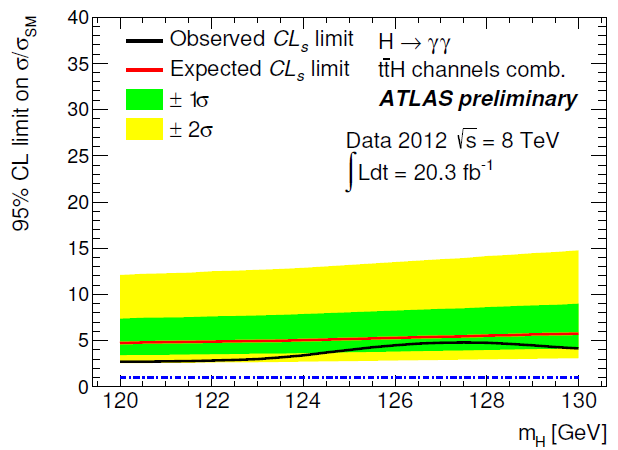 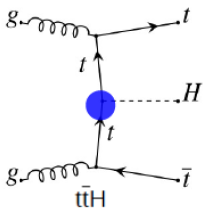 95% CL Limit
 (mH = 126.8 GeV):
s/sSM < 5.3
18
HWW*lnln
arXiv:1307.1427
ee,eµ,mm + 2ν final state: two isolated opposite-sign leptons,  large ETmiss 
Njet classification (0,1, >= 2 jet) to separate ggF and VBF processes
Main backgrounds: WW, Wt, top, W+jets, Z+jets 
~80% of overall significance from em channel (large DY background for ee and mm channels) 
Experimental challenge in measurements: ETmiss, Njet (JES)
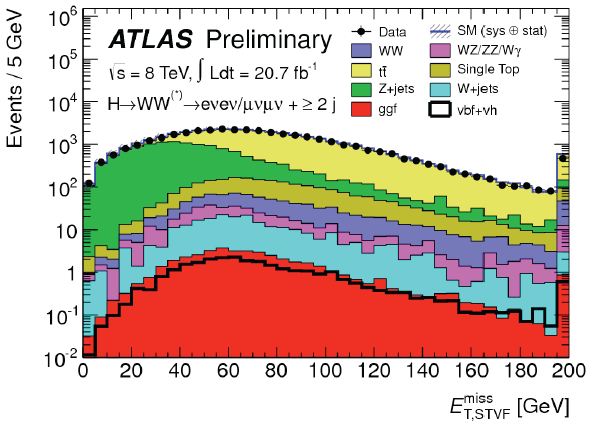 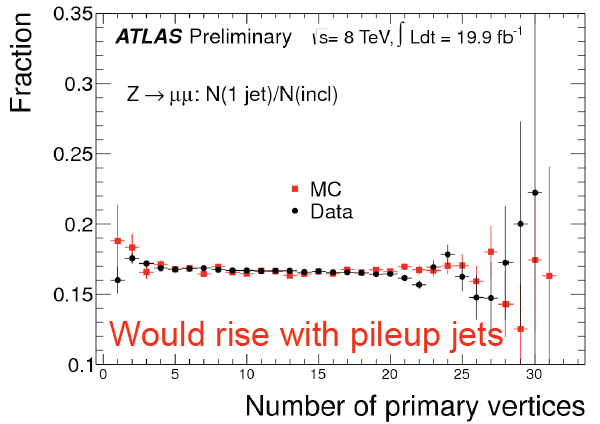 19
HWW*lnln
arXiv:1307.1427
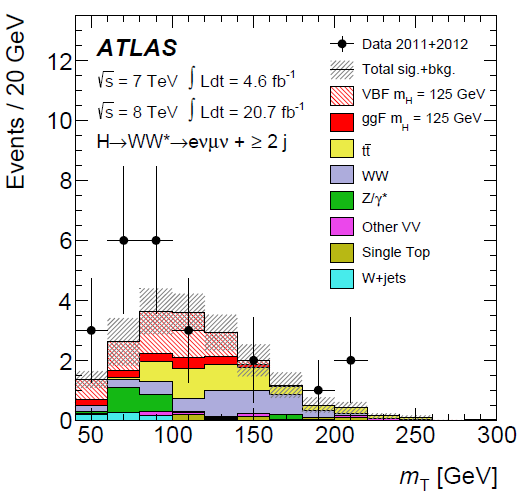 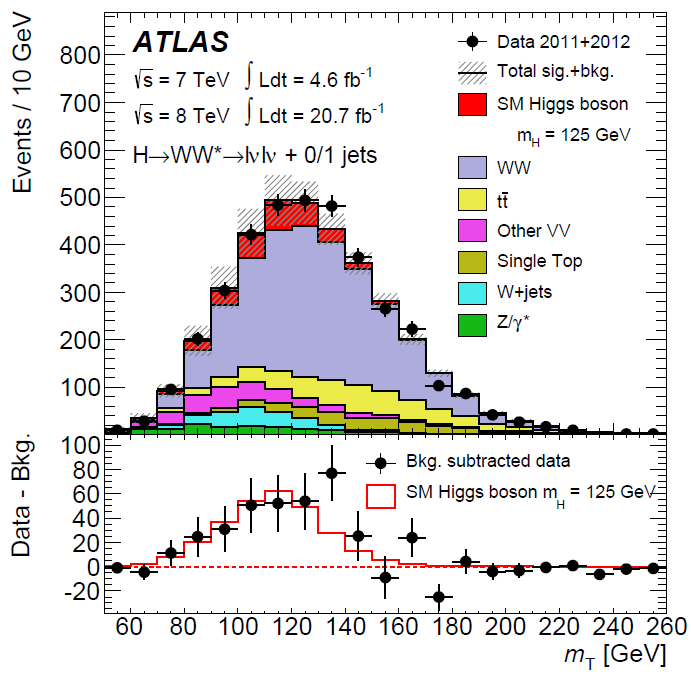 The final discriminant
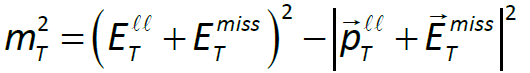 Njet =0,1
Njet = 2
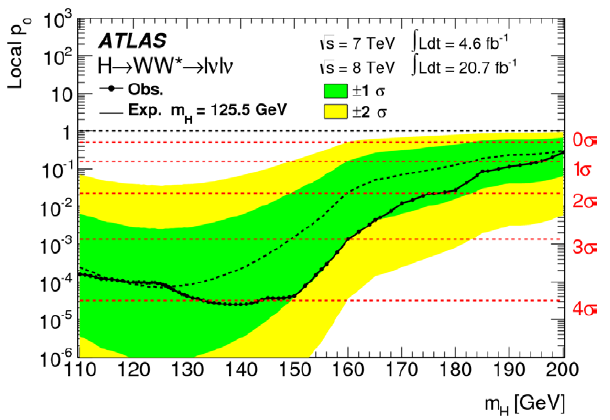 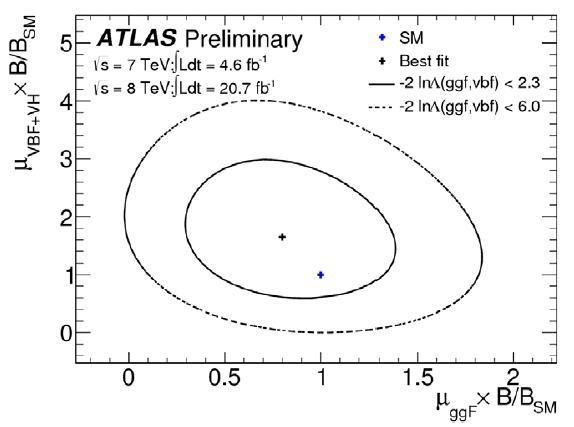 Best fit
SM
3.8s (3.8s expected at 125.5)
20
Z/W (ll/ln) + H (WW*lnln)
ATLAS-CONF-2013-075
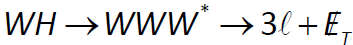 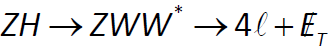 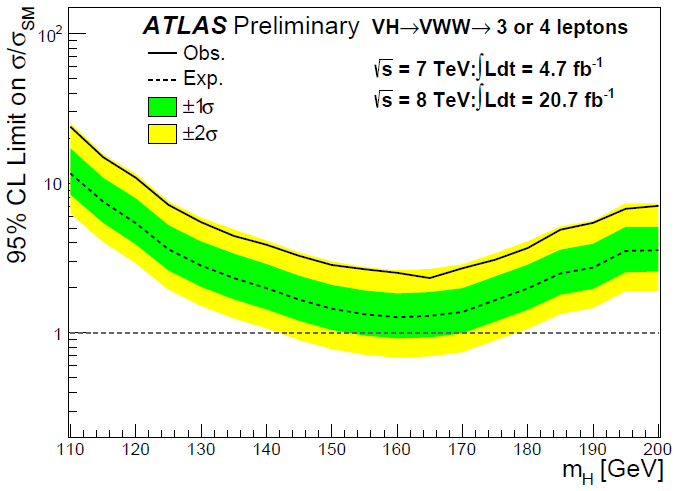 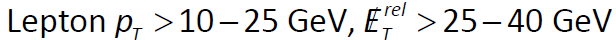 Combined limit
3l analysis Data/MC, Total WWW contribution
~5.1 events
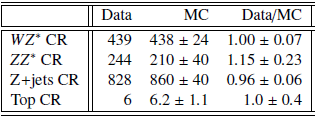 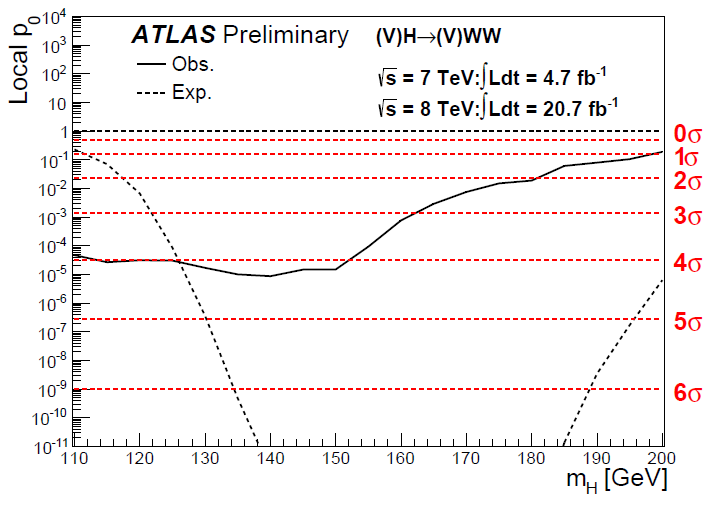 4l analysis Data/MC, ZWW contribution ~0.6 events
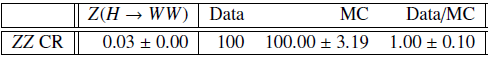 95% C.L. observed (expected) upper limit on the rate/SM at 125 GeV:  
7.5 (4.0) for WH and 14.3 (9.6) for ZW
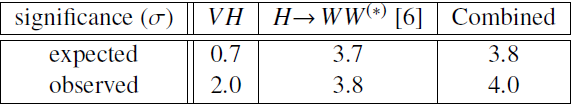 Observed small excess at 125 GeV:  
1.7s (WHww), 1.5s (ZHWW)
21
HZg  llg
ATLAS-CONF-2013-009
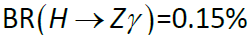 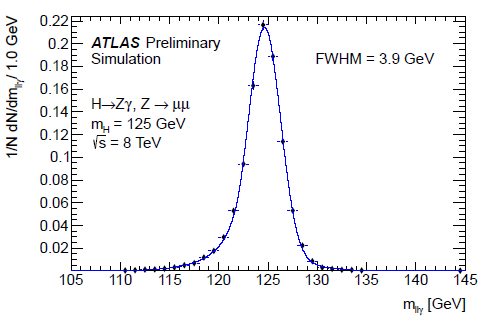 HZg is another high resolution channel
 Sensitive to new particles through loops
 For SM Higgs with mass = 125 GeV:
MZg
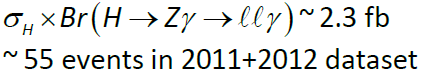 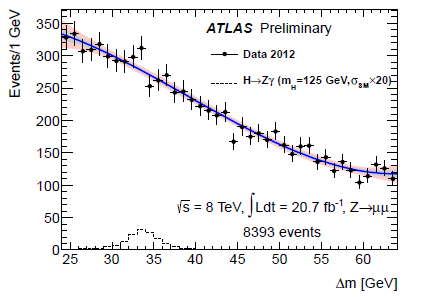 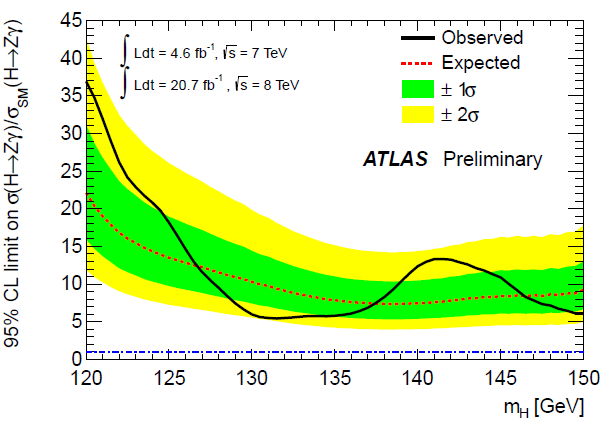 HZg
22
H tt, bb, mm
23
H tt
ATLAS-CONF-2012-160
BR(H tt) = 6.3%  (MH=125 GeV)
Search in exclusive categories: lep-lep, lep-had, had-had and jets: 0, 1 (boosted or not), 2 (VBF, VH)
 Most powerful channel VBF
m(125) = 0.7 ± 0.7  
95% CL limit (125): 1.9 [ exp: 1.2 ] × SM
Significance (125): 1.1σ [ exp: 1.7σ ]
Update will come soon !
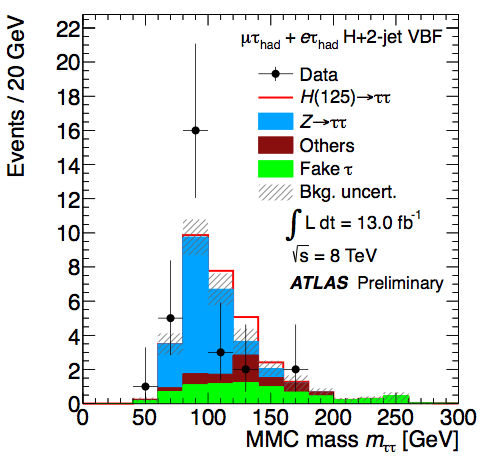 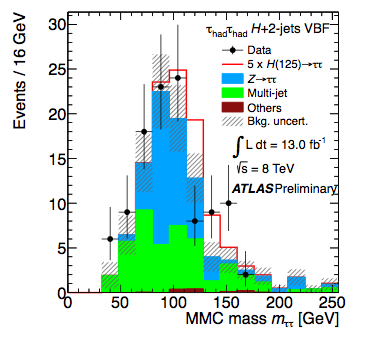 tltl
tlth
thth
24
Z/W+H bb
ATLAS-CONF-2013-079
Also 7 TeV analysis of tt+H, with H ® bb [ATLAS-CONF-2012-135]
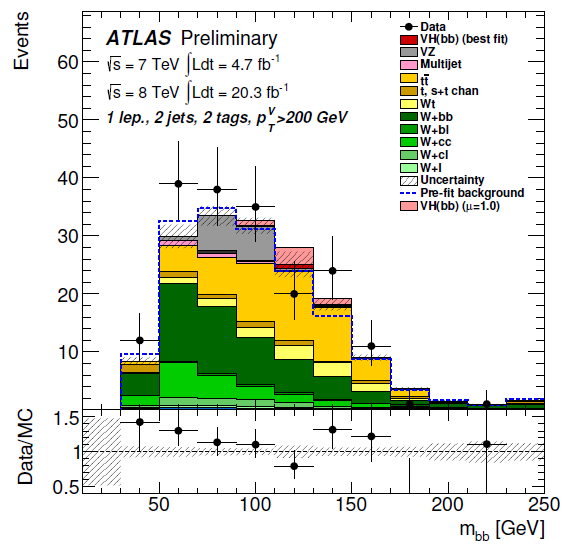 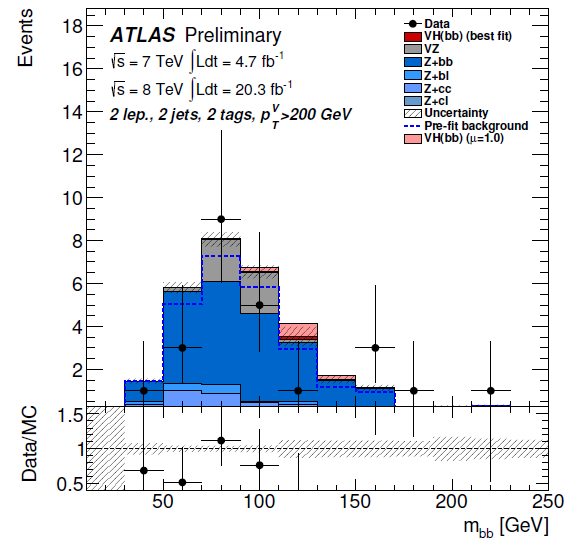 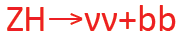 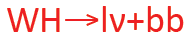 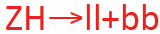 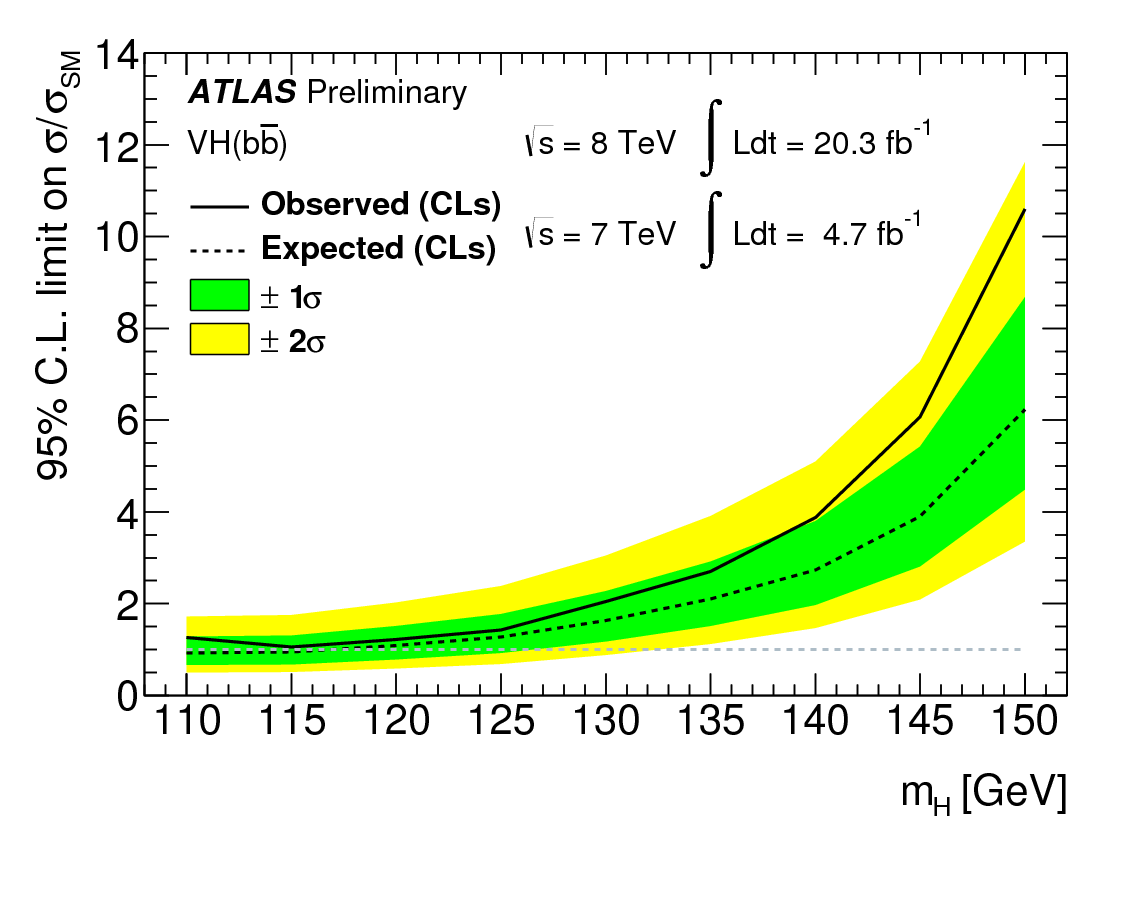 BR(Hbb):  57.8%
 Large background
  with fully data-driven  
 Search for peak 
  in mbb spectra (3 ch)
 Validation using
   VZ(bb)


 Systematic: JES,
   b-tagging
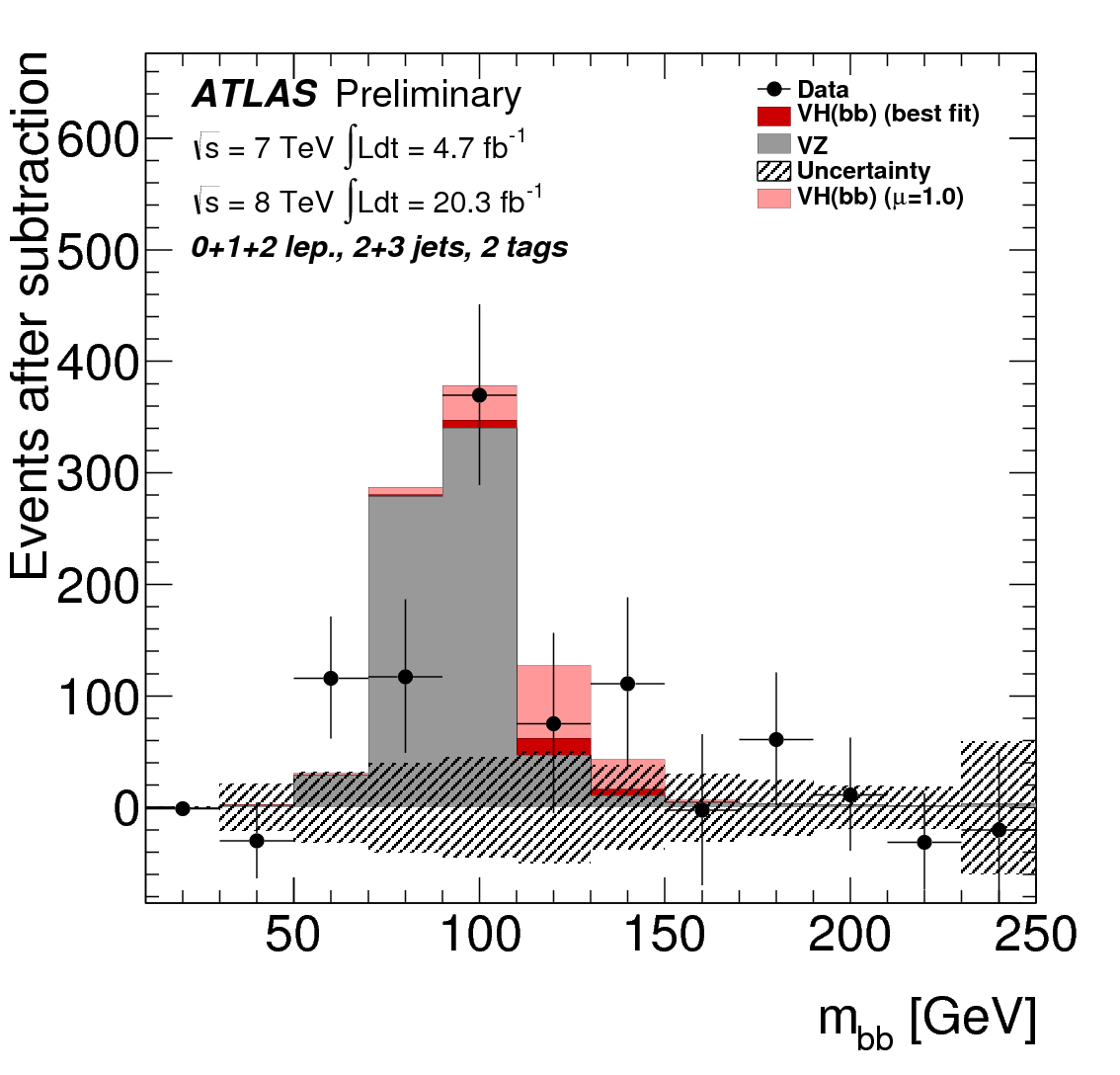 Zbb
Hbb
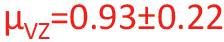 Combined limit 1.4 x SM
25
Signal Strength of H bb
m (125 GeV) =   0.2 ± 0.5(stat) ± 0.4(syst)
26
H mm
ATLAS-CONF-2013-010
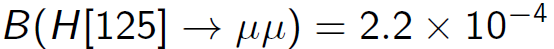 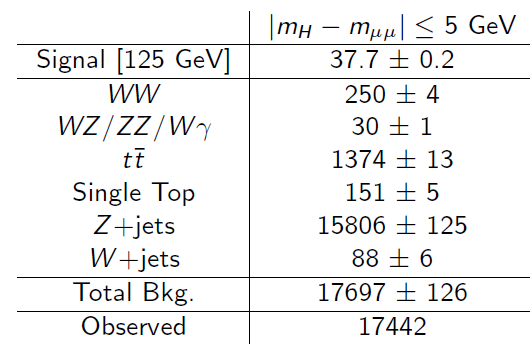 Z mm
H mm
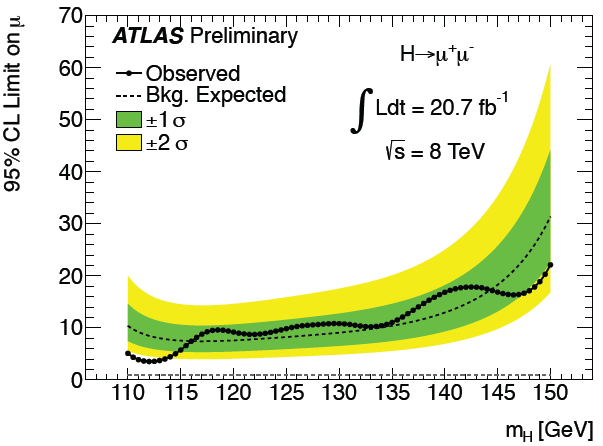 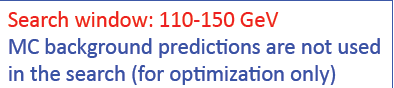 27
Properties MeasurementsMass,  Couplings,  Spin-Parity
28
Mass Combination (4l, gg)
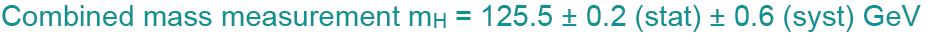 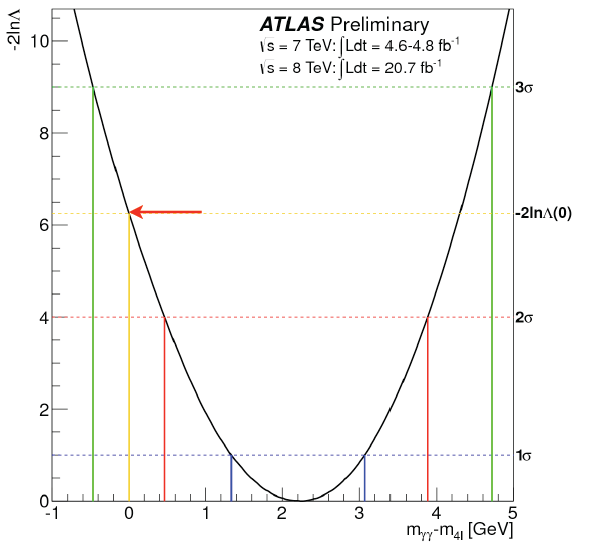 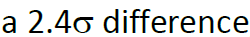 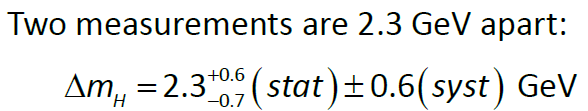 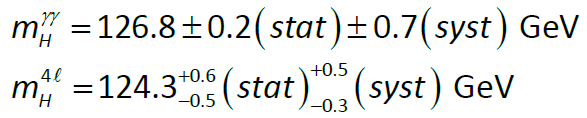 Prob. to observe Dm≥2.3 GeV ~ 1.5% (2.4s)
29
Coupling Measurements
Coupling strengths ki & ratio:  kF =gF/gF,SM,   kV =gV/gV,SM,    lij = ki /kj
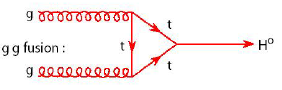 Example H → gg
kg , kg: loop coupling scale factors
kH is the total Higgs width scale factor
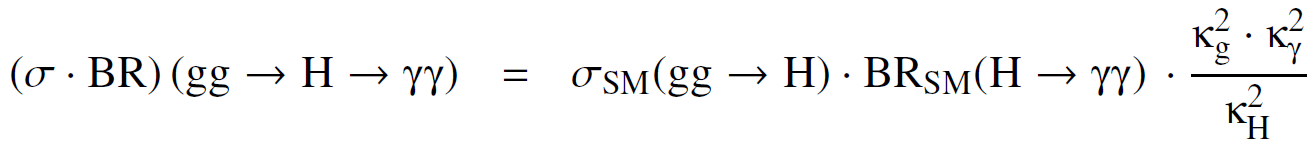 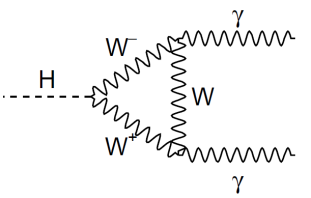 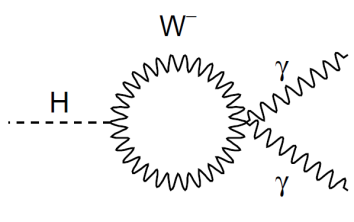 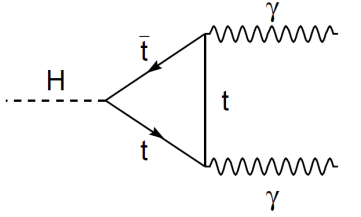 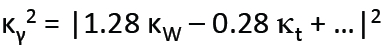 (8)
30
Higgs Signal Strength
Signal strength μ = σ/σSM 
Combination of  diboson final states
H → γγ 
H → ZZ(*) → 4l
H → WW(*) → lνlν
measured  at combined mH=125.5 GeV  

Variation due to mH uncertainty: ±3%

Compatibility with SM (μ=1): 7% 

Largest deviation μγγ: 1.9 s

Including preliminary μbb, μττ: μ=1.23 ± 0.18

ATLAS also sets preliminary (95%CL) limits: 

H → μμ: μ<9.8 (20.7 fb-1) 

H → Zγ: μ<18.2 (4.6 fb-1 + 20.7 fb-1)
μ = 1.33 ± 0.14 (stat) ± 0.15 (sys) ± 0.11 (theo)
SM
31
VBF vs. ggF Production
μVBF+VH vs μggF+ttH  potentially modified by B/BSM
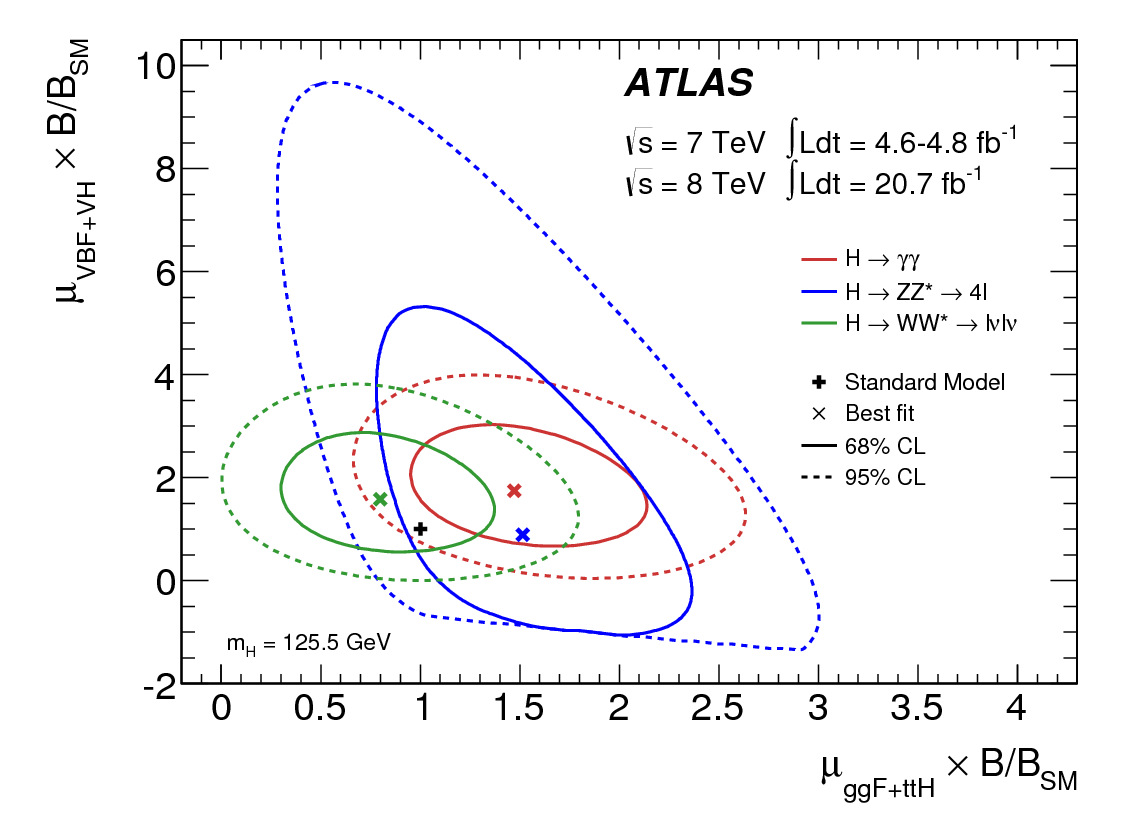 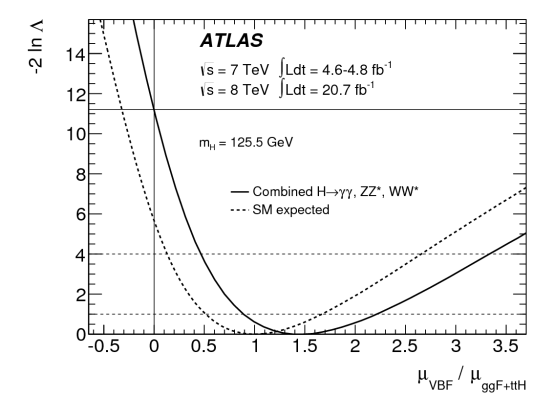 3.3s evidence
SM
μVBF+VH / μggF+ttH = 1.4+0.4-0.3(stat)+0.6-0.4(sys)
32
Vector vs Fermion Couplings
2-parameter benchmark model:
kV = kW=kZ  (>0)
kF=kt=kb=kc=kt=kg 
(Gluon coupling are related to top, b, and their interference in tree level loop diagrams)

Assume no BSM contributions to loops: gg H and Hgg, and no BSM decays (no invisible decays)
 kF = 0 is excluded (>5s)

Double minimum from interference between vector(W) and fermion(top) in Hgg
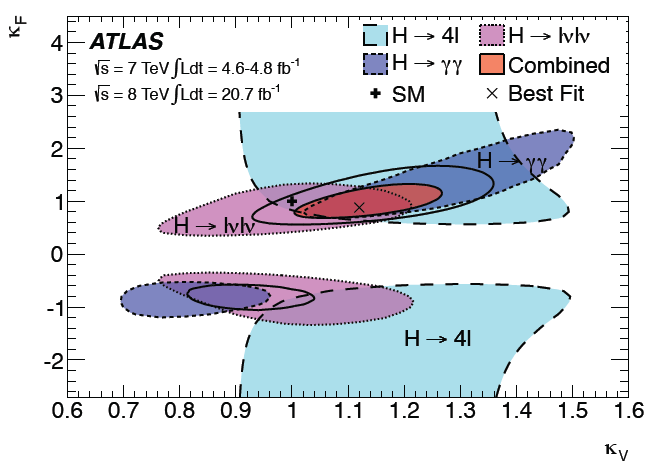 33
W vs Z Coupling (custodial symmetry)
lWZ consistent with SM 



Indirect indication “Higgs-like” boson is EW doublet (since lWZ = 0.5 for triplet)
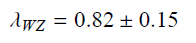 Best fit
SM prediction
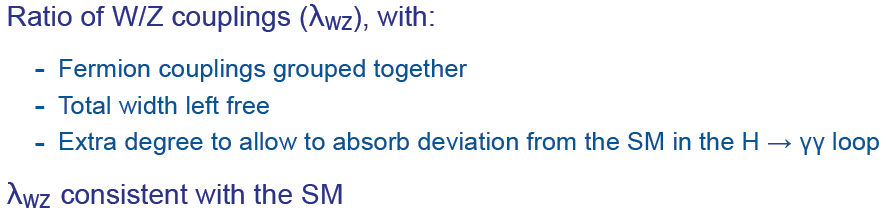 34
Studies on Spin-Parity
Spin 1 hypothesis strongly disfavored by  Landau-Yang theorem, main interest is to test the SM 0+ hypothesis against 2+: start with spin 2 tensor with minimal couplings to SM particles (2+m)

Spin 2+m discrimination is tested for possible mixtures of gluon and quark initiated production

H ZZ*4l analysis is also testing other spin parity states, as 0+ vs 0- etc. with gluon-fusion production
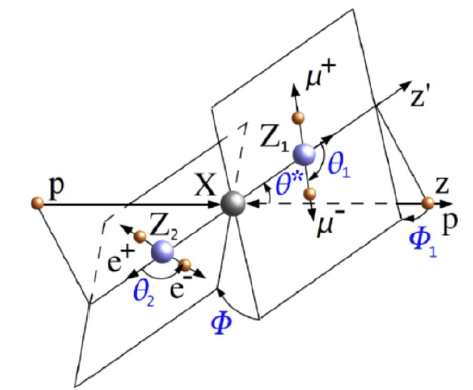 Spin studies in three different decay modes
H gg: fully reconstructed, however only
  production angle q* available
HZZ*: fully reconstructed, decay of Z bosons
  provides full information on the Z decay planes
 5 decay angles as shown, and mZ1, and mZ2
 HWW*: direct calculation of decay angles not 
  possible, use other kinematic distributions
35
Spin Analysis with H gg
Polar angle q* of the photon decay in Collines-Soper frame, along with mgg
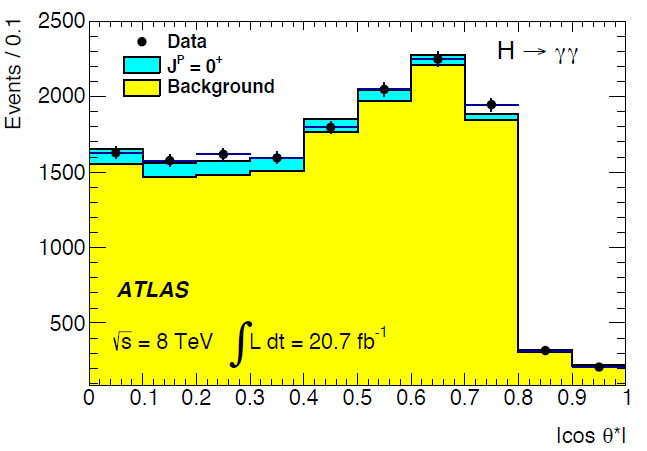 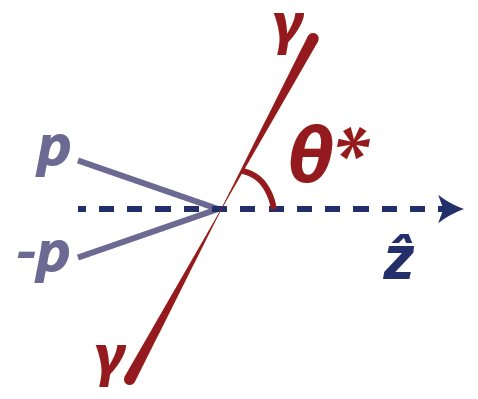 ZCS bisects angle between the momenta of colliding hadrons
CS
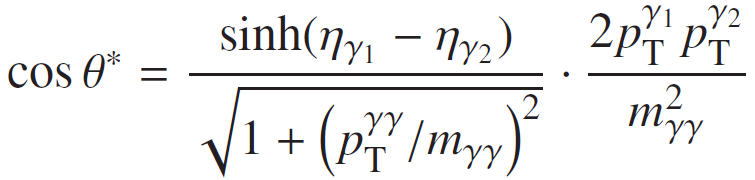 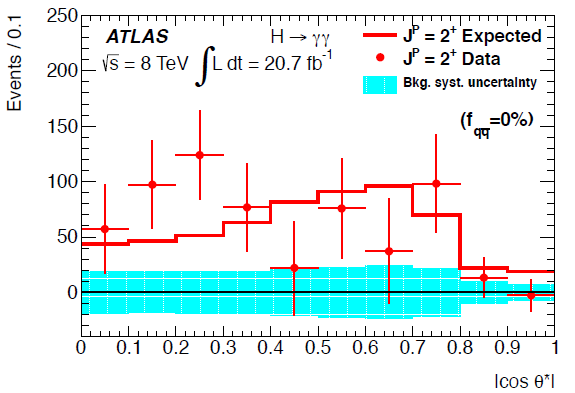 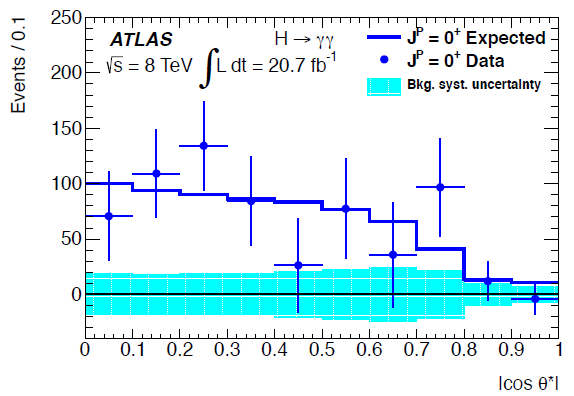 0+
data
2+
data
36
2+ Hypothesis Exclusion
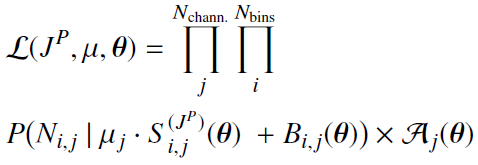 Method
Binned likelihood using discriminants 
         e.g. mgg and |cos q*|
Poisson probability given a signal S scaled by strength m and background B with nuisance parameters q  and constraints from auxiliary  
measurements A for each channel
     Ratio of likelihoods test statistic
	q = log(L (0+)/L (JPalt))
     with m  fixed for a given JP 
Exclusion using (1 - CLS )
	 CLS = p0 (JPalt) / (1-p0(0+))
Observed 2+ exclusion 99.3% (1-CLS)
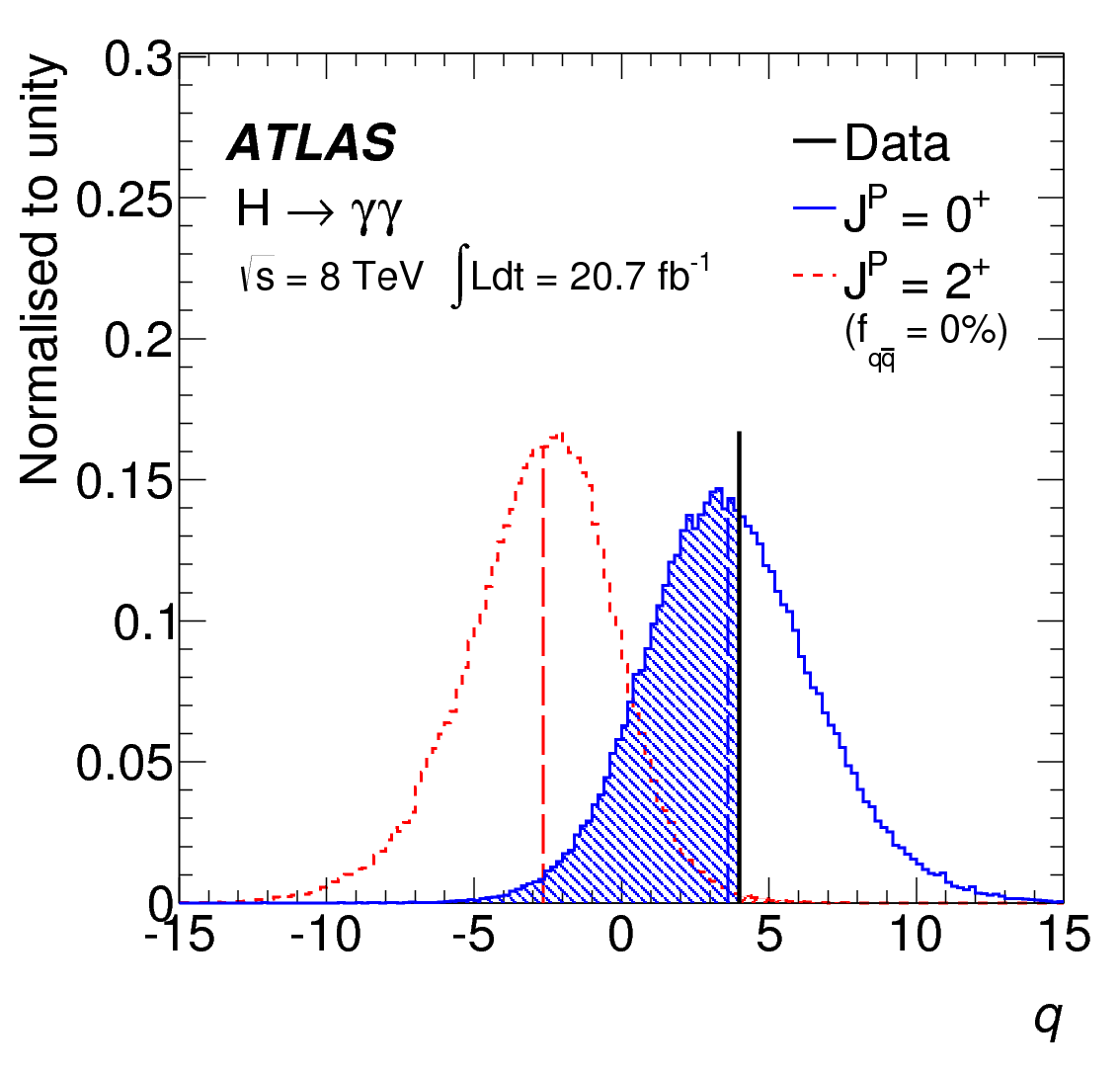 observed
p0(0+)
p0(2+)
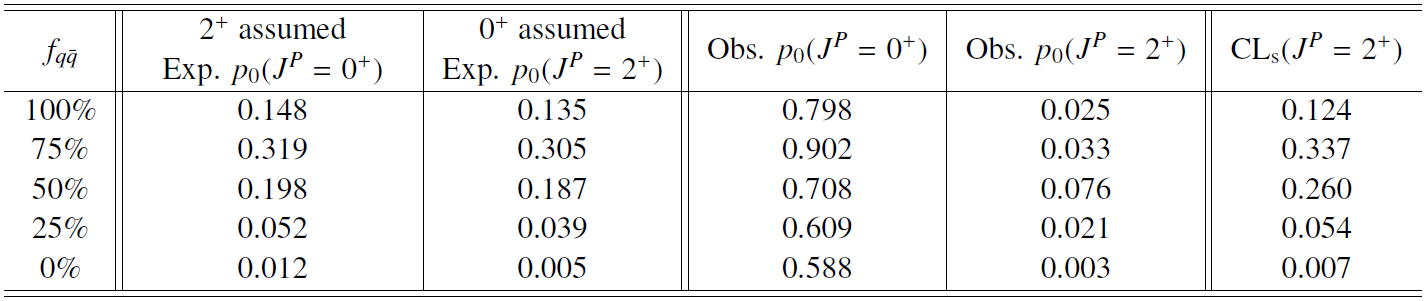 37
Spin Analysis with H ZZ* 4l
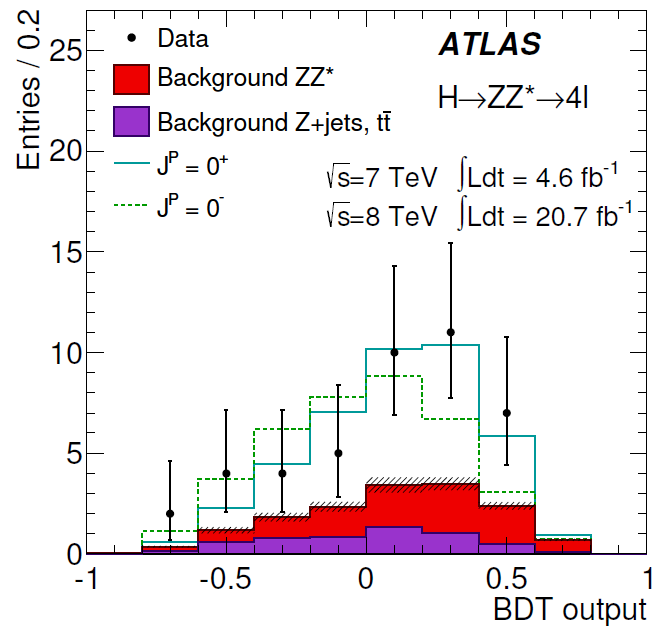 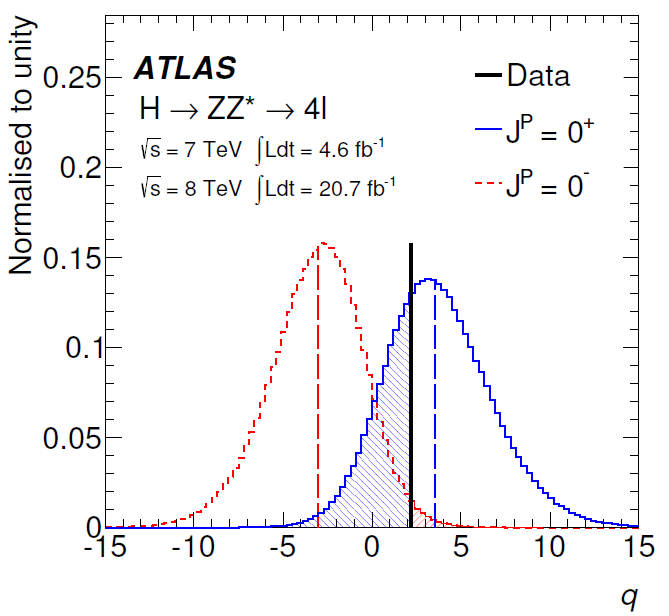 0+
0-
0+
MVA:  mZ1, mZ2 + decay angles
0-
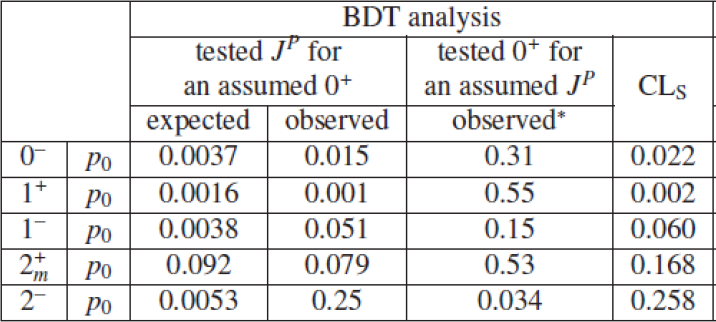 BDT analysis variables:
 mZ1, mZ2 from  Higgs --> ZZ* 4l
+ production and decay angles
Exclusion (1-CLs ):
Observed 0- exclusion 97.8%
Observed 1+ exclusion 99.8%
38
Spin Analysis With H WW*
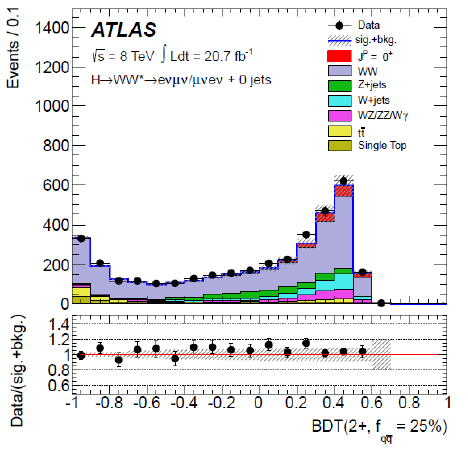 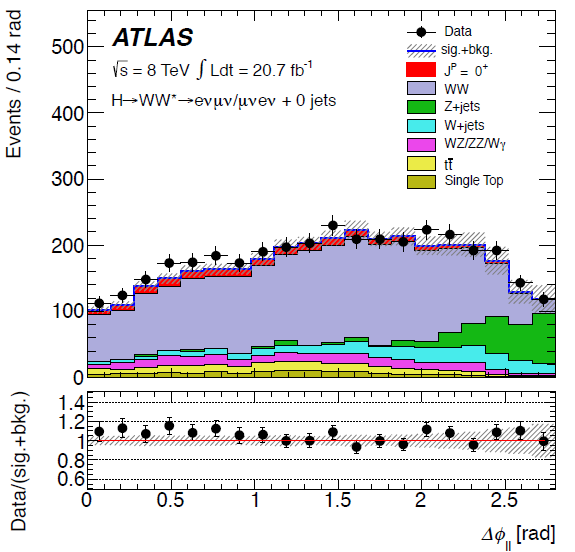 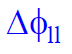 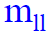 BDT discriminant
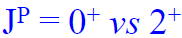 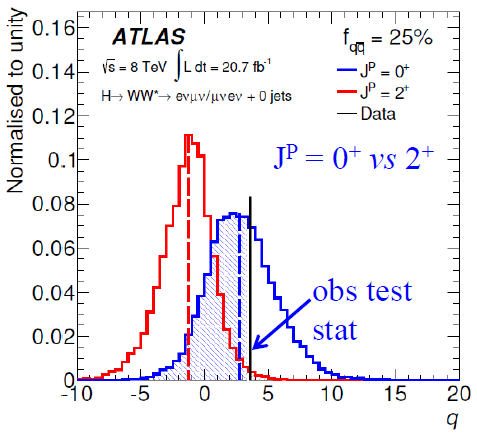 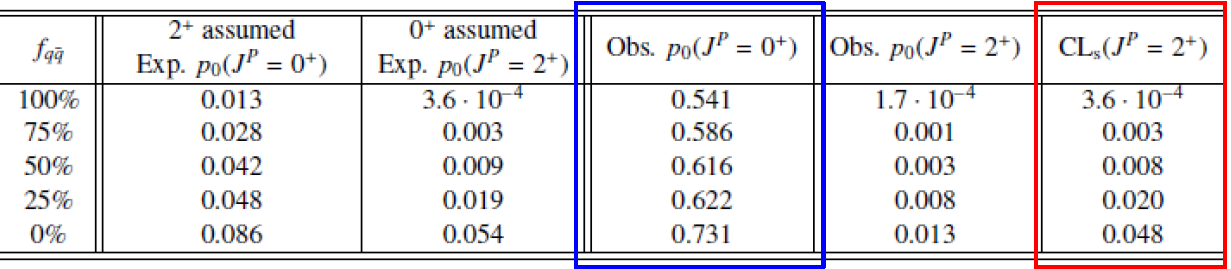 2+
0+
Observed 2+ (qq=100%) exclusion 99.96%
Exclusion (1-CLs ):
Observed 2+ (qq  =  0%)  exclusion 95.2%
39
Combined Spin-Parity Results
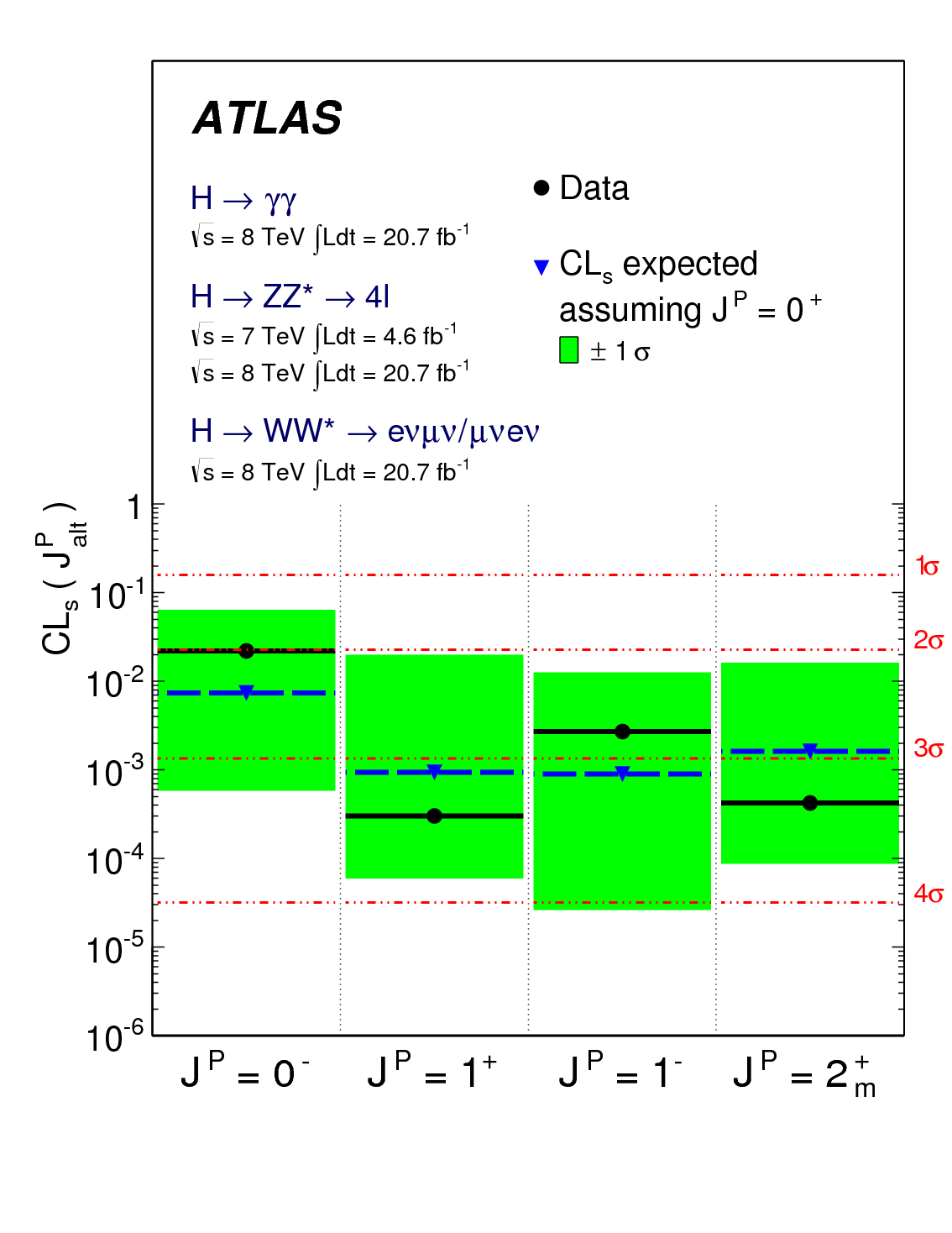 0- hypothesis excluded at 97.8% CL in 
   favor of 0+ by H ZZ* 4l analysis
1+ and 1- excluded at 99.7% CL, 
   respectively by WW and ZZ analysis
 2+ excluded at 95.2% to 99.96% CL
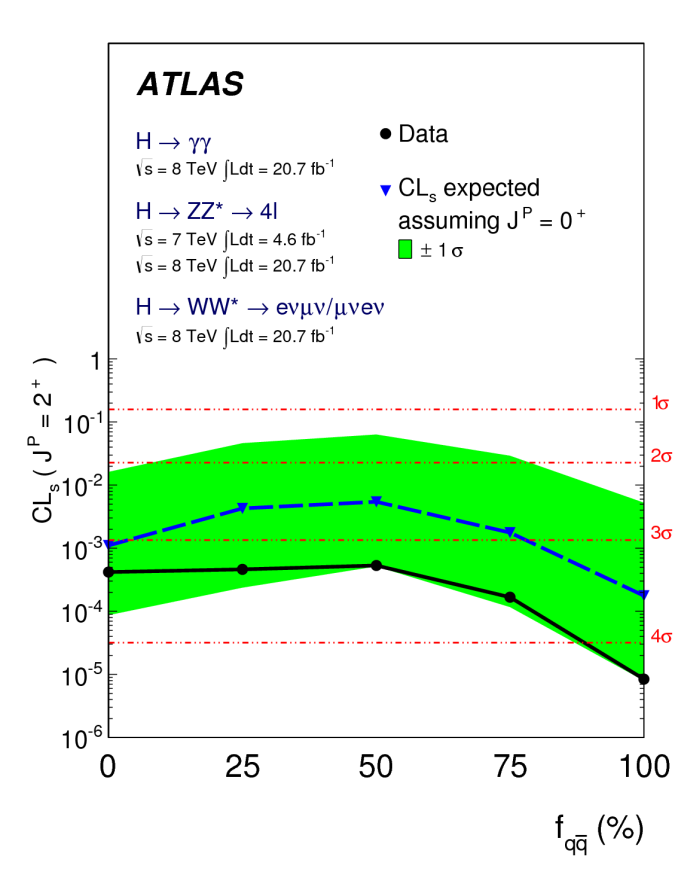 Combine:
ZZ
ZZ, WW
ZZ, WW, gg
Data is in favor of Jp = 0+  SM-like Higgs!
40
Constraints on BSM Loops
New heavy particles may contribute to loops
Introduce effective kg, kg to allow heavy BSM particles contribute to the loops
Tree-level couplings: kW,kZ,kt,kb, kt etc set to 1
Absorb all difference into loop couplings
Indirectly fixed normalization of Higgs width
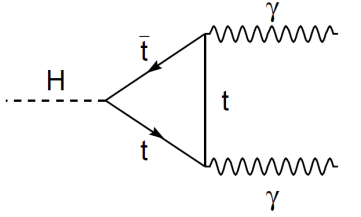 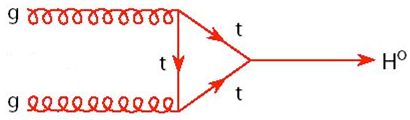 kg =1.04 ± 0.14
kg =1.20 ± 0.15
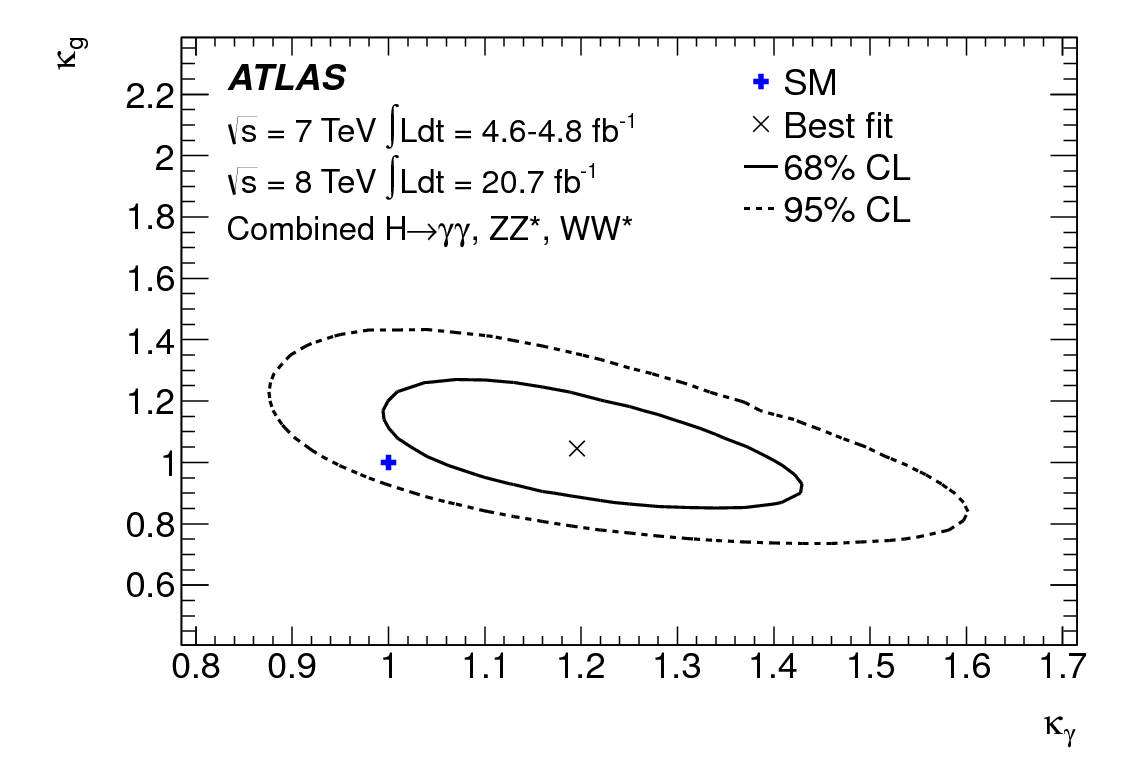 SM
Couplings tested for anomalies w.r.t. 
fermion and boson, W/Z and vertex loop 
contributions at ±10-15% precision
2D Compatibility with SM: 14%
41
Limit on Invisible Decay BRinv
ATLAS-CONF-2013-34
Consider effective loop couplings: kg, kg
 Fix the SM Higgs couplings for kV and kf
 Define the invisible branching ratio BRinv
    GH =  GSM + Ginv             BRinv = Ginv/GH






 
Three fitted parameters:  
     kg , kg   +  BRinv
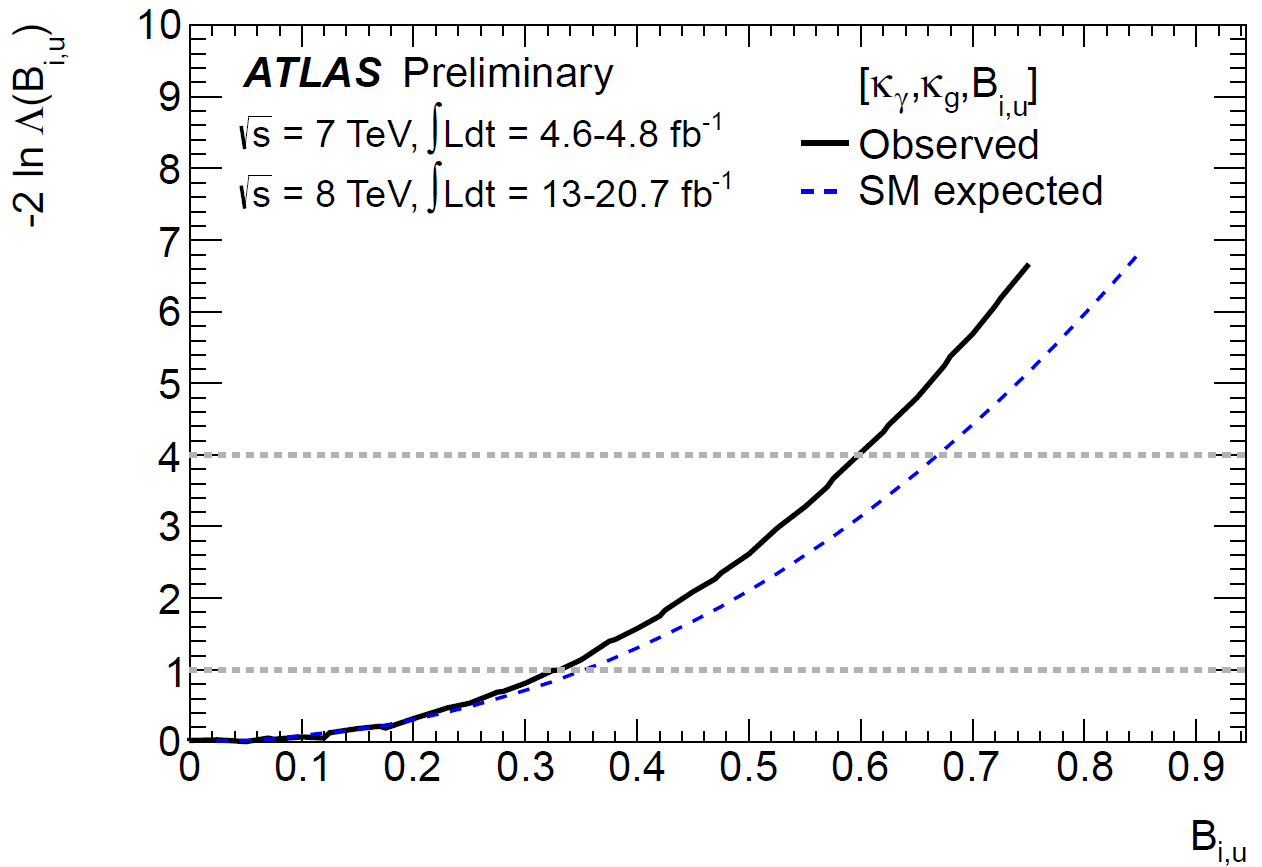 Parameterization on modified Higgs width:
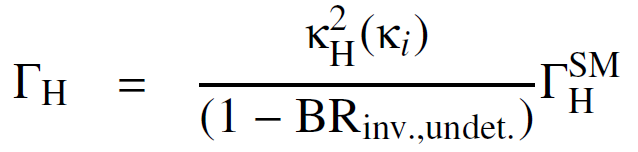 BRinv < 58% at 95% C.L.
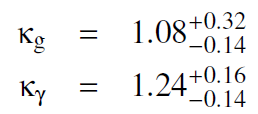 42
Direct Search For Invisible Higgs
ATLAS-CONF-2013-011
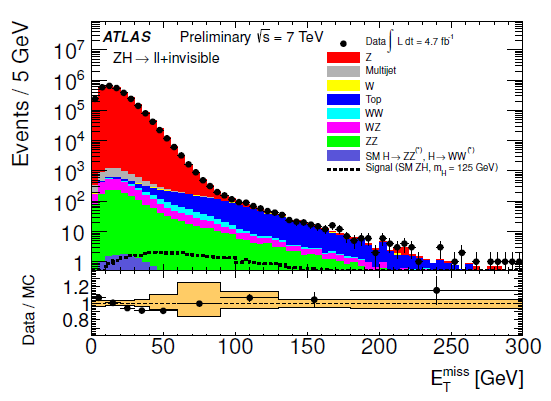 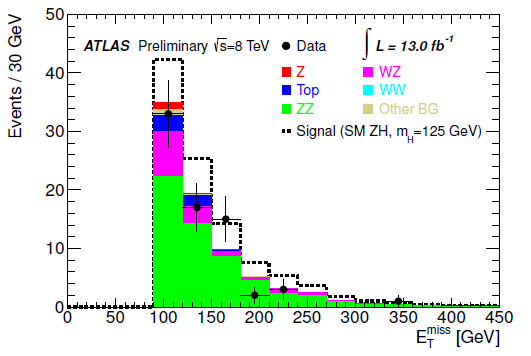 Signature: 
Z(ll) + invisible (ETmiss)
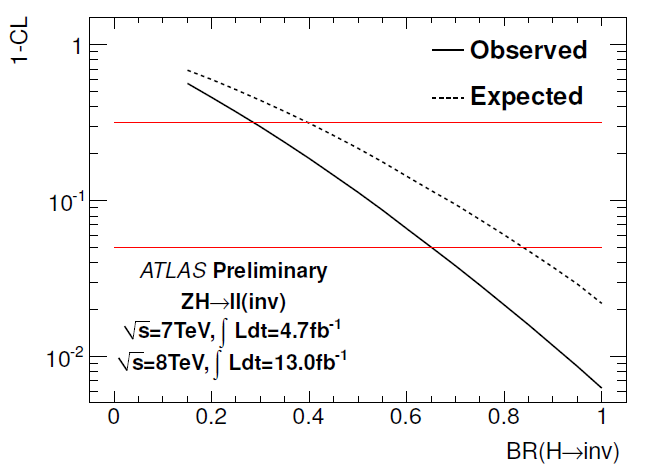 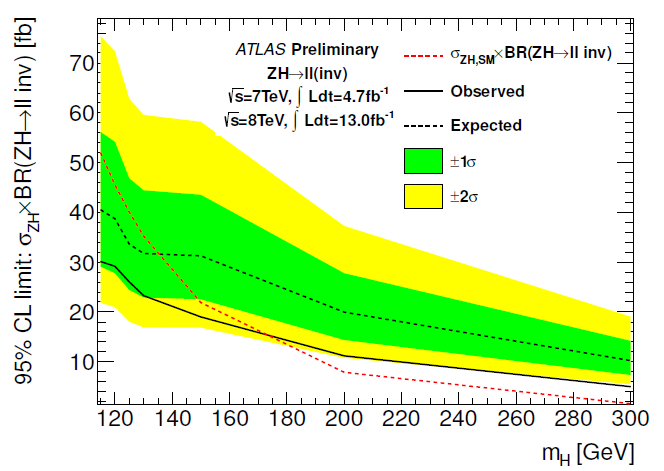 Select events  
 Z ll
 Large missing ET
 Recoiling against Z boson
95% CL
65%
Results
No excess of events over wide mass range
BR limit (mH= 125 GeV) :
BRinv < 65% at 95% CL
sxBR limit:
10 – 30 fb (115 – 300 GeV)
43
Search for t cH
ATLAS-CONF-2013-081
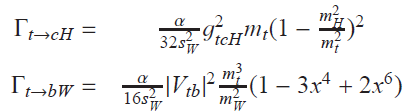 Benchmark model:tt  (Wb) + (cH)
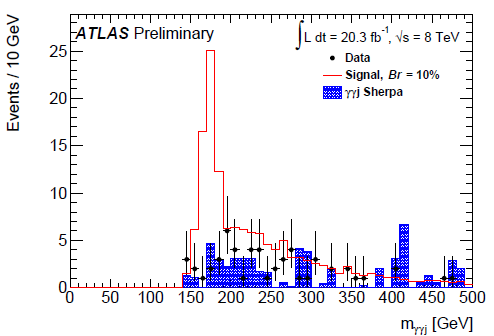 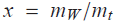 Models
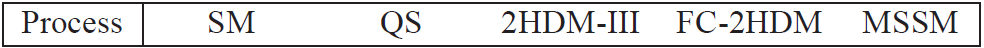 t cH
H gg
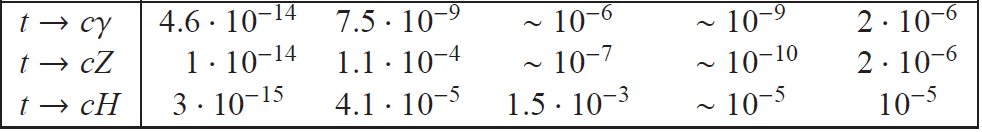 Expected event yield for BR(tcH) = 1%
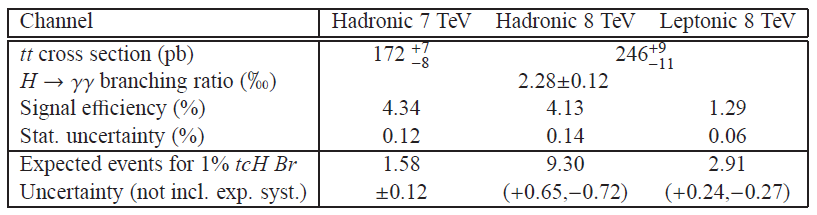 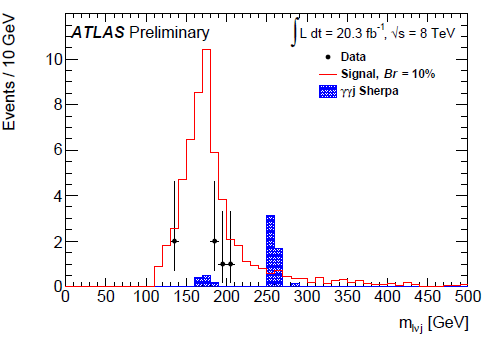 t Wb
W ln
ATLAS FCNC limit:
 t  cH(gg): BR(tcH) < 0.8% @ 95% CL (exp. 0.5%)
44
Search for High Mass H ZZ, WW
ATLAS-CONF-2013-067
Extend the Higgs search to high mass assume SM-like width, and  decay to
WW* lnln
ZZ* 4l
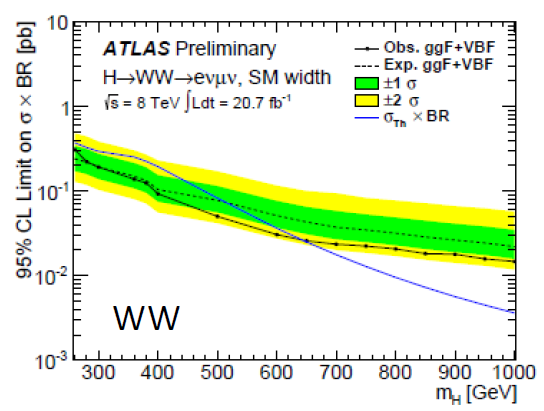 ZZ
95% C.L. exclusion of a SM-like heavy Higgs up to ~ 650 GeV
45
What Has Been Learned From LHC Run I
Standard Model gauge sector re-established at the LHC
 Discovered a SM-like Higgs Boson with mass ~ 125 GeV, which
    couples to Bosons and Fermions – a breakthrough in Standard
    Model electroweak symmetry break sector
 No other new physics has been observed in data
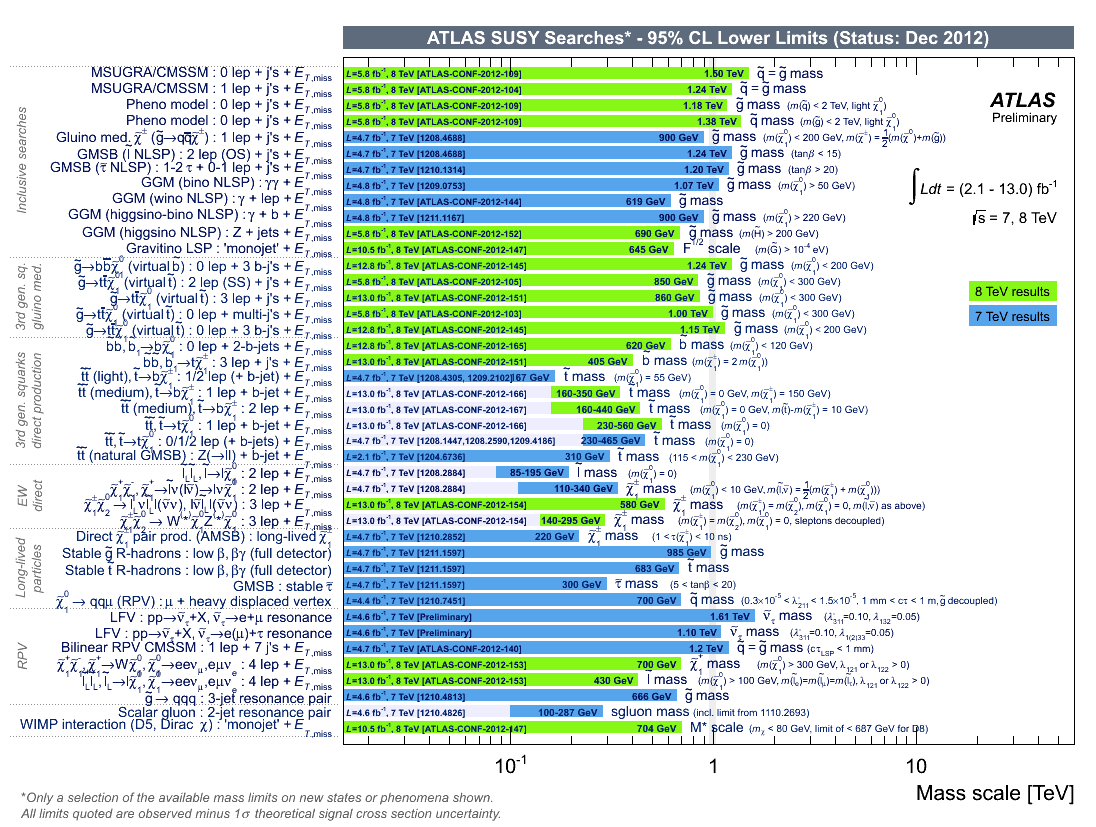 46
Exciting Physics in Run II, III
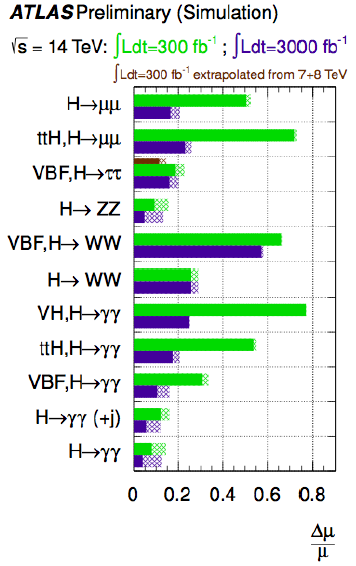 LHC Run II, II: 14 TeV; 300 fb-1, 3000 fb-1 
Precision Higgs physics
Establish fermion decay signals
Precision coupling measurements
Observe rare decay modes, including Higgs self interactions
Study of vector boson scattering – key processes to connect EWSB
Continue to search for BSM Higgs – if there are more scalar particles?
Dark Matter signature ?
Suppersymmetry (still highly motivated)
Weakly produced new physics
Significantly increase chargino-neutralino mass sensitivity from ~350 GeV to ~ 1TeV
Explore unknown at 14 TeV!
47
Spare slides
48
Experimental Challenge --Pileup
Continue update on
Trigger
Reconstruction
Particle ID
Event selection
MC simulation

Major impact on
ETmiss reconstruction
Tau identification
Trigger rates
Computing
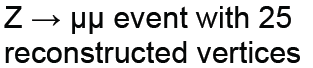 49
Energy Scale and Resolution
Muon energy scale and resolution corrections and systematic uncertainties determined from large Z, J/y and Y samples
 Resolution correction (0.2-1.3%), scale correction ( < 0.1%)
 Independent measurements from Muon Spectrometer and inner tracker
 Probe global and local scale biases, overall uncertainty on 4m scale 0.2%
 Calibration using Z 4m mass peak
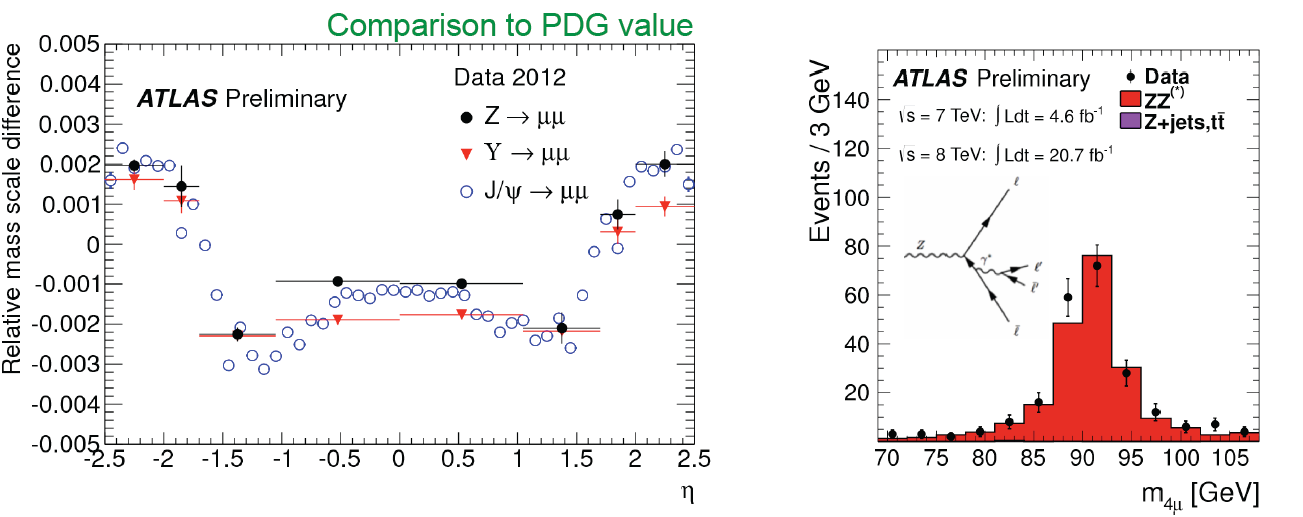 50
EM Colorimeter Calibration
In-situ energy calibration results and their stability checked with different methods
    (E/P with W en, J/y  ee)

 Uncertainty on the diphoton mass scale 0.6%, largely contributions
 Material effects (separately for volumes for |h| < 1.8, and |h| > 1.8)
 Uncertainty on the in-situ calibration method
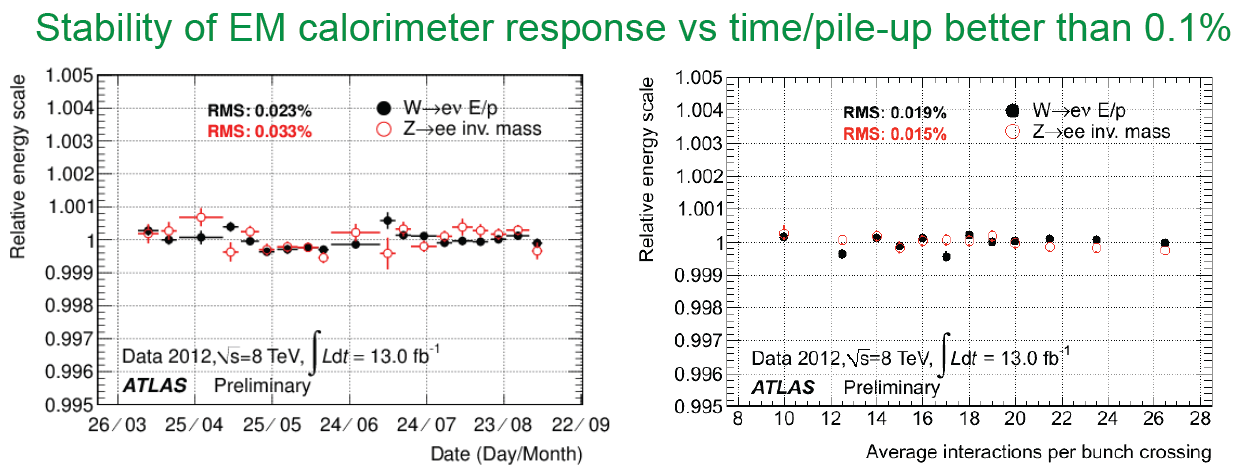 51
Photon Energy Calibration
MC based calibration at cluster level tuned in test beams

 Need accurate material description for e g extrapolation
   (Cross checked with EM shower shapes, photo conversions, hadronic interactions and e/p,…)

 Energy scale corrections from Z decay to electrons. Cross checked at the lower energy 
   spectrum with radiative Z decays
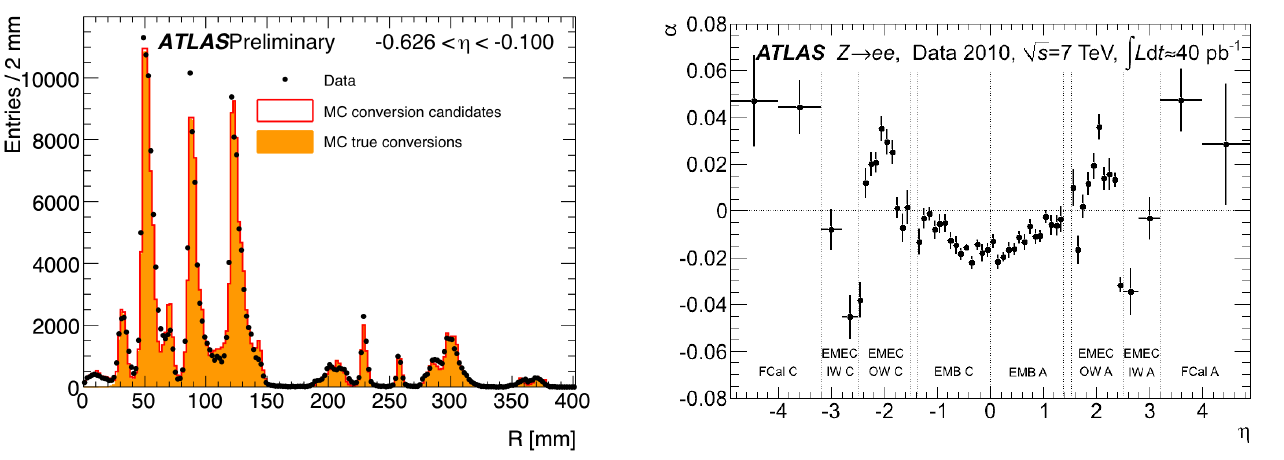 52
Model tests
Test various benchmark models  using the profile likelihood ratio, L(k)
Assumptions
 Only modify the coupling strength
 Only one Higgs with narrow GH
     Ratei,j = si* Gj / GH (i = production mode, j = decay mode)
     Signal Strength: mi,j = Ratei,j /Ratei,j(SM) = ki2 * kj2/ kH2
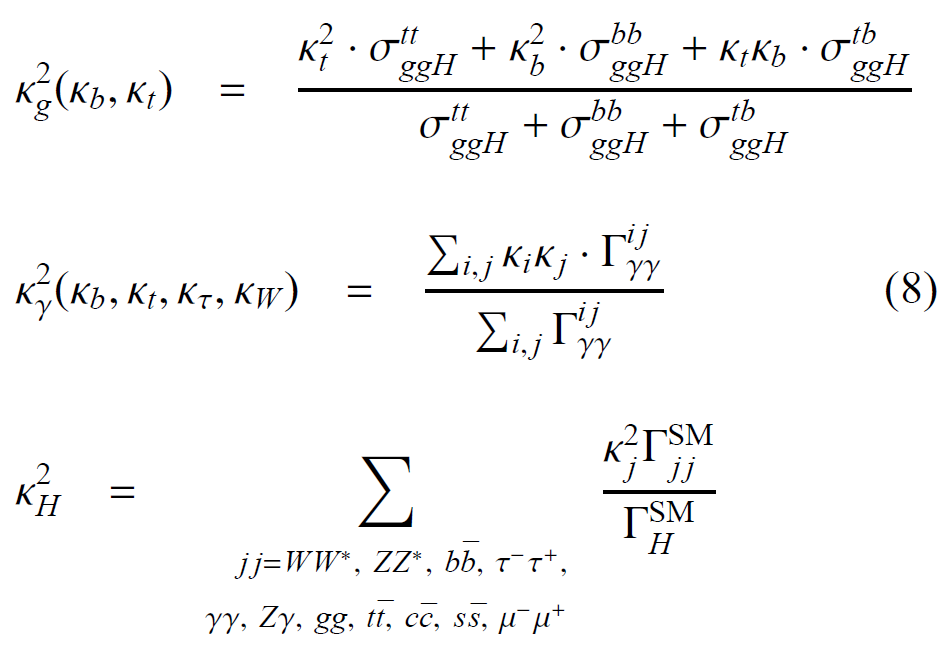 53